Studenckie Poradnie Prawne
Podsumowanie działalności 	     za rok akademicki 2023/2024
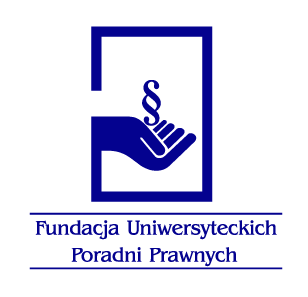 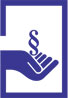 Gdańsk
Rok akademicki 2003/2004
17 poradni w 14 miastach
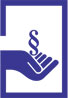 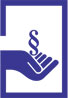 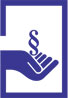 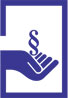 Szczecin
Białystok
Toruń
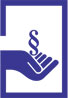 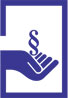 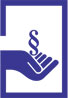 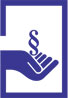 Poznań
Warszawa
Słubice
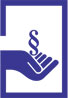 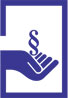 Łódź
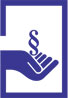 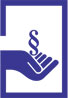 Wrocław
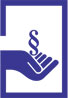 Lublin
Opole
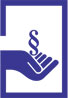 Katowice
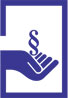 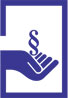 Kraków
Rzeszów
Poradnie w Polsce 2003-2024
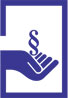 Rok akademicki 2004/2005
21 poradni w 15 miastach
Gdańsk
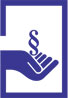 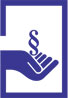 Olsztyn
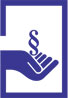 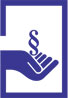 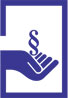 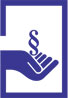 Szczecin
Białystok
Toruń
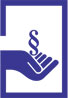 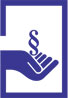 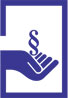 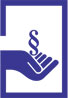 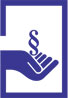 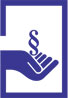 Poznań
Warszawa
Słubice
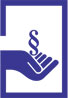 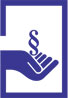 Łódź
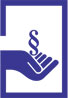 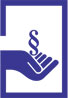 Wrocław
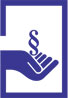 Lublin
Opole
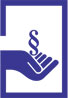 Katowice
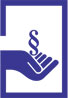 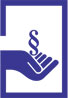 Kraków
Rzeszów
Poradnie w Polsce 2003-2024
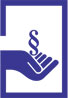 Gdańsk
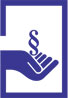 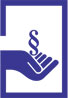 Rok akademicki 2005/2006
23 poradnie w 15 miastach
Olsztyn
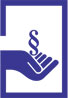 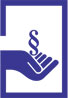 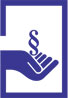 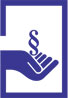 Szczecin
Białystok
Toruń
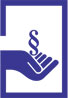 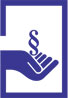 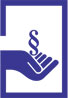 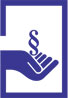 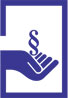 Poznań
Warszawa
Słubice
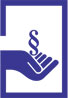 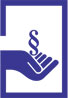 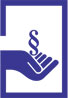 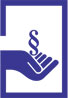 Łódź
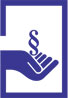 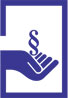 Wrocław
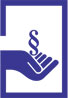 Lublin
Opole
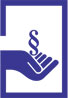 Katowice
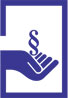 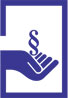 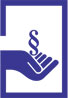 Kraków
Rzeszów
Poradnie w Polsce 2003-2024
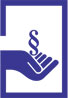 Gdańsk
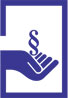 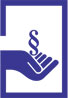 Olsztyn
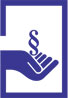 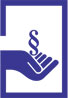 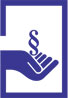 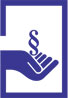 Szczecin
Białystok
Toruń
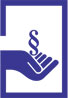 Rok akademicki 2006/2007
24 poradnie w 15 miastach
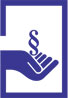 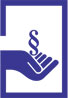 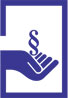 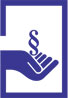 Poznań
Warszawa
Słubice
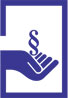 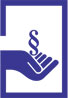 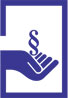 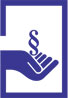 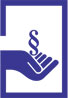 Łódź
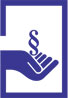 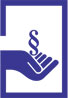 Wrocław
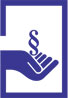 Lublin
Opole
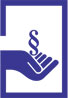 Katowice
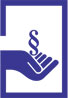 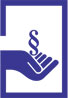 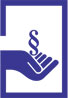 Kraków
Rzeszów
Poradnie w Polsce 2003-2024
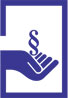 Gdańsk
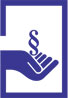 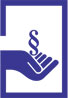 Olsztyn
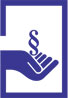 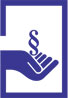 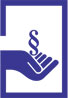 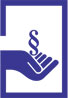 Szczecin
Białystok
Toruń
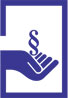 Rok akademicki 2007/2008
25 poradni w 15 miastach
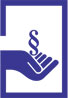 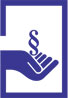 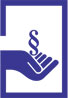 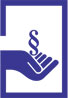 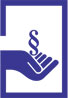 Poznań
Warszawa
Słubice
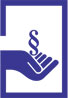 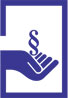 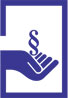 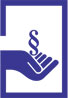 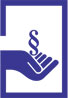 Łódź
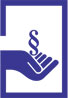 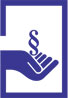 Wrocław
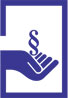 Lublin
Opole
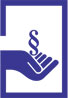 Katowice
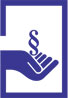 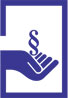 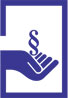 Kraków
Rzeszów
Poradnie w Polsce 2003-2024
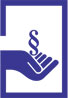 Gdańsk
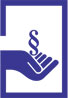 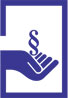 Olsztyn
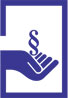 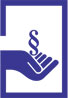 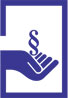 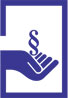 Szczecin
Białystok
Toruń
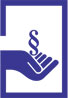 Rok akademicki 2008/2009
25 poradni w 15 miastach
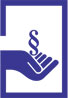 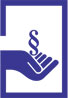 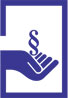 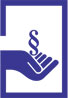 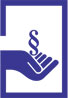 Poznań
Warszawa
Słubice
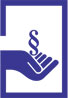 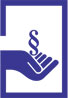 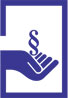 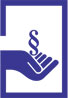 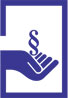 Łódź
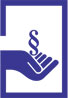 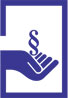 Wrocław
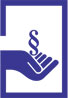 Lublin
Opole
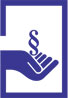 Katowice
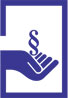 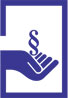 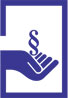 Kraków
Rzeszów
Poradnie w Polsce 2003-2024
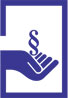 Gdańsk
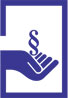 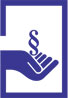 Olsztyn
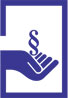 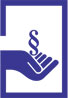 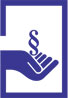 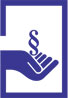 Szczecin
Białystok
Toruń
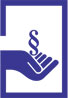 Rok akademicki 2009/2010
25 poradni w 15 miastach
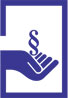 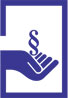 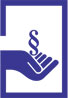 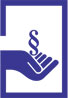 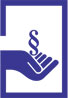 Poznań
Warszawa
Słubice
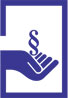 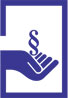 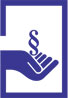 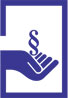 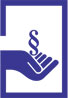 Łódź
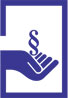 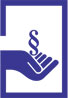 Wrocław
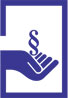 Lublin
Opole
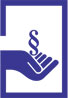 Katowice
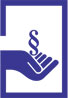 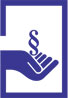 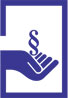 Kraków
Rzeszów
Poradnie w Polsce 2003-2024
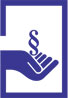 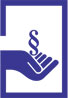 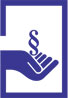 Gdańsk
Olsztyn
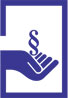 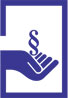 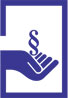 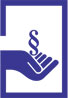 Szczecin
Białystok
Toruń
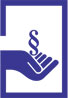 Rok akademicki 2010/2011
25 poradni w 15 miastach
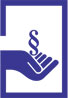 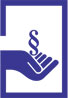 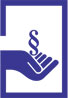 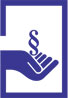 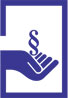 Poznań
Warszawa
Słubice
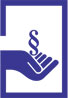 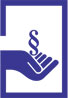 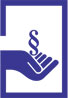 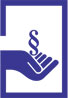 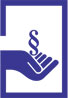 Łódź
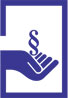 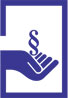 Wrocław
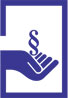 Lublin
Opole
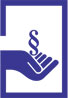 Katowice
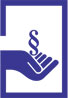 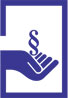 Kraków
Rzeszów
Poradnie w Polsce 2003-2024
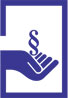 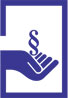 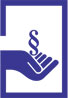 Gdańsk
Olsztyn
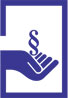 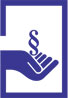 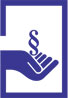 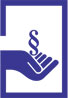 Szczecin
Białystok
Toruń
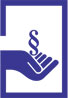 Rok akademicki 2011/2012
25 poradni w 15 miastach
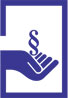 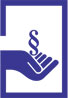 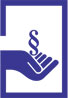 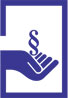 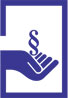 Poznań
Warszawa
Słubice
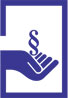 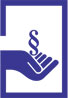 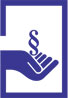 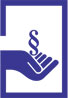 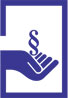 Łódź
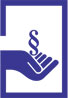 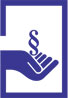 Wrocław
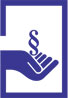 Lublin
Opole
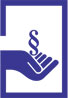 Katowice
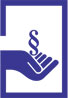 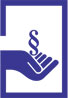 Kraków
Rzeszów
Poradnie w Polsce 2003-2024
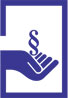 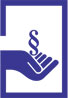 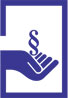 Gdańsk
Olsztyn
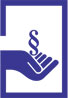 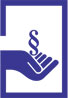 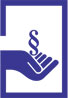 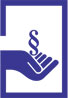 Szczecin
Białystok
Toruń
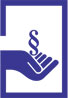 Rok akademicki 2012/2013
25 poradni w 15 miastach
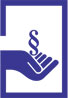 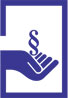 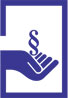 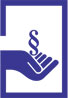 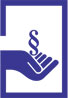 Poznań
Warszawa
Słubice
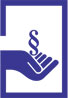 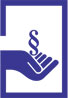 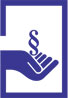 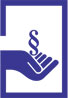 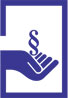 Łódź
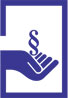 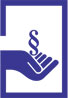 Wrocław
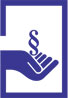 Lublin
Opole
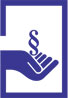 Katowice
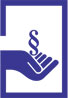 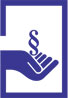 Kraków
Rzeszów
Poradnie w Polsce 2003-2024
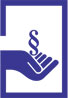 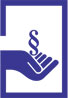 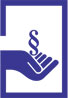 Gdańsk
Olsztyn
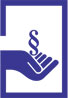 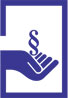 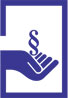 Szczecin
Białystok
Toruń
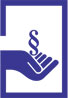 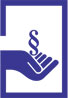 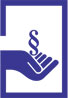 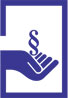 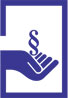 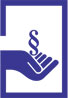 Poznań
Warszawa
Słubice
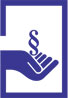 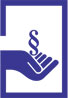 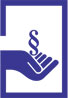 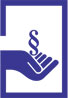 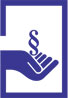 Łódź
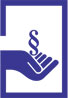 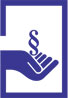 Wrocław
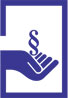 Lublin
Opole
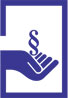 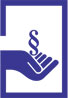 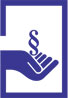 Katowice
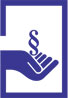 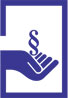 Kraków
Rzeszów
Poradnie w Polsce 2003-2024
Rok akademicki 2013/2014
25 poradni w 15 miastach
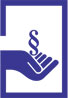 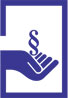 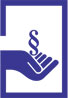 Gdańsk
Olsztyn
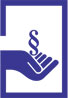 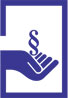 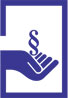 Szczecin
Białystok
Toruń
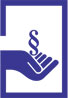 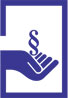 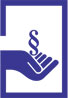 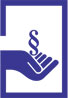 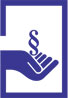 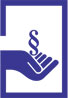 Poznań
Warszawa
Słubice
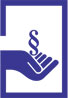 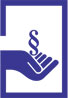 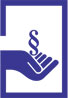 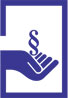 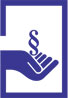 Łódź
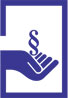 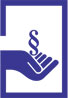 Wrocław
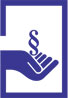 Lublin
Opole
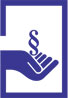 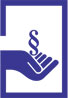 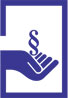 Katowice
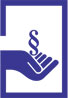 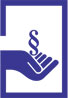 Kraków
Rzeszów
Poradnie w Polsce 2003-2024
Rok akademicki 2014/2015
25 poradni w 15 miastach
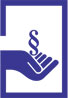 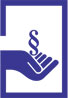 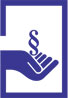 Gdańsk
Olsztyn
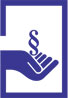 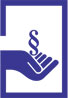 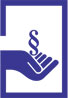 Szczecin
Białystok
Toruń
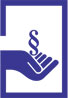 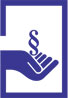 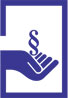 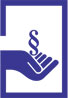 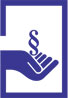 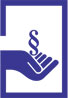 Poznań
Warszawa
Słubice
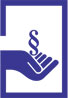 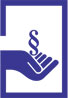 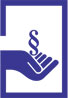 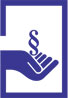 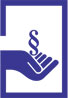 Łódź
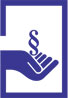 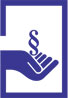 Wrocław
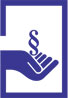 Lublin
Opole
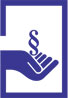 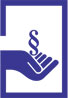 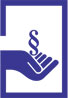 Katowice
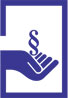 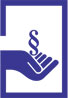 Kraków
Rzeszów
Poradnie w Polsce 2003-2024
Rok akademicki 2015/2016
25 poradni w 15 miastach
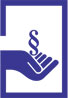 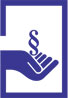 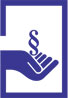 Gdańsk
Olsztyn
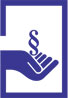 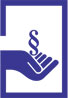 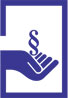 Szczecin
Białystok
Toruń
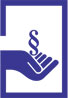 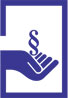 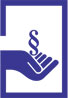 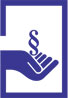 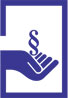 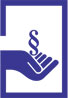 Poznań
Warszawa
Słubice
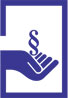 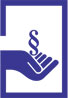 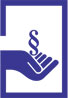 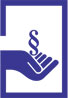 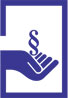 Łódź
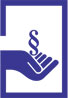 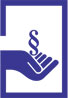 Wrocław
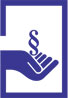 Lublin
Opole
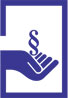 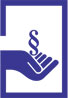 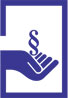 Katowice
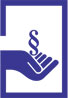 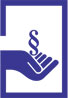 Kraków
Rzeszów
Poradnie w Polsce 2003-2024
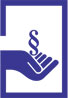 Gdynia
Rok akademicki 2016/2017
26 poradni w 16 miastach
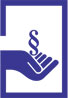 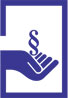 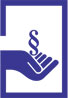 Gdańsk
Olsztyn
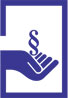 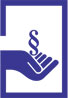 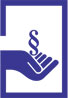 Szczecin
Białystok
Toruń
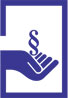 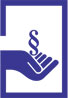 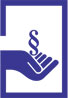 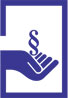 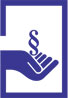 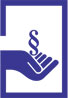 Poznań
Warszawa
Słubice
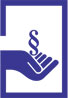 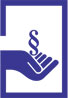 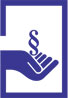 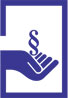 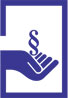 Łódź
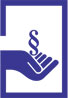 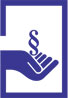 Wrocław
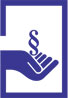 Lublin
Opole
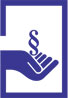 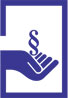 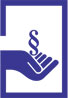 Katowice
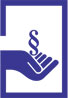 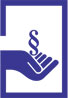 Kraków
Rzeszów
Poradnie w Polsce 2003-2024
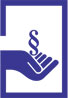 Gdynia
Rok akademicki 2017/2018
27 poradni w 16 miastach
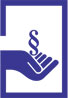 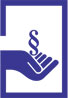 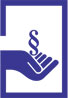 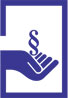 Gdańsk
Olsztyn
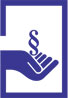 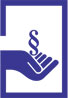 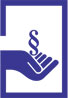 Szczecin
Białystok
Toruń
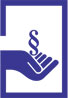 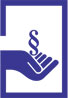 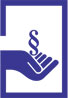 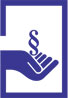 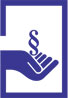 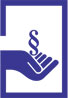 Poznań
Warszawa
Słubice
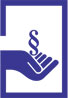 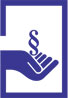 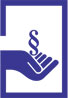 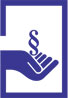 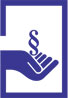 Łódź
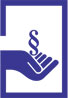 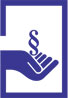 Wrocław
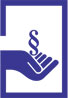 Lublin
Opole
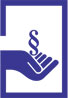 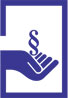 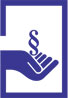 Katowice
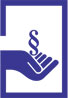 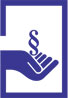 Kraków
Rzeszów
Poradnie w Polsce 2003-2024
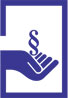 Gdynia
Rok akademicki 2018/2019
27 poradni w 16 miastach
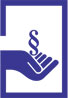 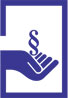 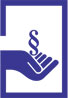 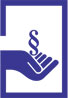 Gdańsk
Olsztyn
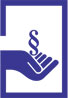 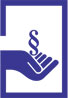 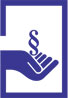 Szczecin
Białystok
Toruń
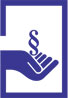 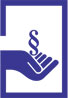 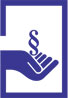 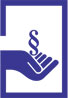 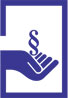 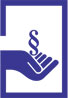 Poznań
Warszawa
Słubice
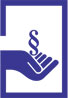 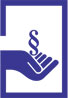 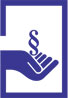 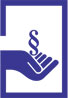 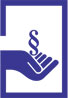 Łódź
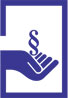 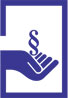 Wrocław
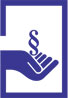 Lublin
Opole
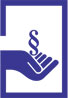 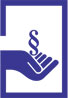 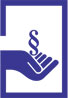 Katowice
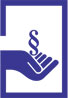 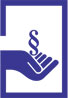 Kraków
Rzeszów
Poradnie w Polsce 2003-2024
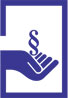 Gdynia
Rok akademicki 2019/2020
27 poradni w 16 miastach
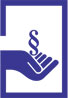 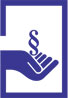 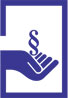 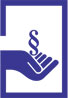 Gdańsk
Olsztyn
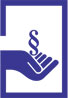 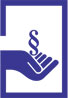 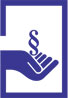 Szczecin
Białystok
Toruń
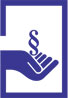 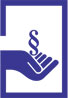 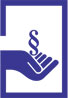 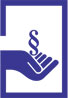 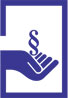 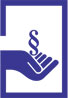 Poznań
Warszawa
Słubice
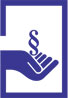 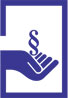 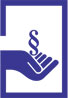 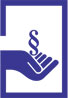 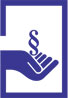 Łódź
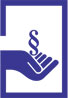 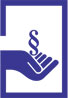 Wrocław
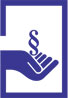 Lublin
Opole
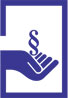 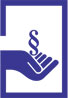 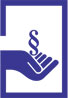 Katowice
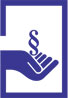 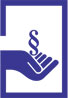 Kraków
Rzeszów
Poradnie w Polsce 2003-2024
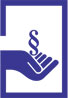 Gdynia
Rok akademicki 2020/2021
27 poradni w 16 miastach
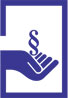 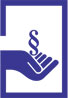 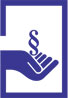 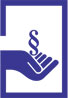 Gdańsk
Olsztyn
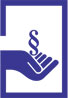 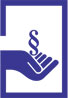 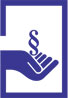 Szczecin
Białystok
Toruń
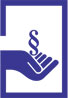 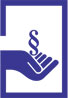 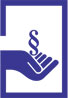 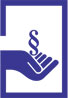 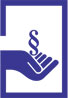 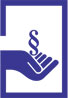 Poznań
Warszawa
Słubice
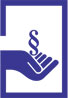 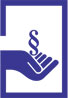 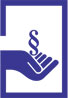 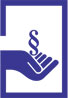 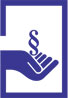 Łódź
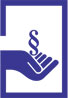 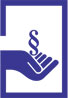 Wrocław
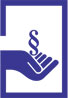 Lublin
Opole
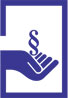 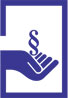 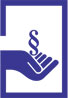 Katowice
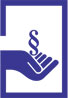 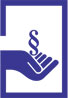 Kraków
Rzeszów
Poradnie w Polsce 2003-2024
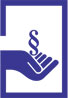 Gdynia
Rok akademicki 2021/2022
27 poradni w 16 miastach
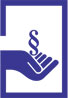 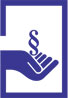 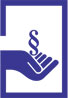 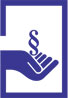 Gdańsk
Olsztyn
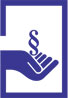 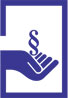 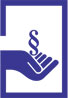 Szczecin
Białystok
Toruń
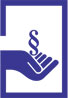 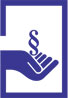 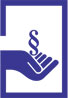 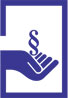 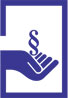 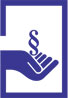 Poznań
Warszawa
Słubice
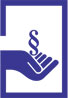 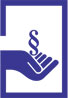 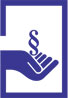 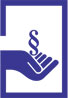 Łódź
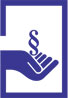 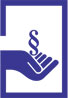 Wrocław
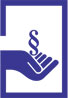 Lublin
Opole
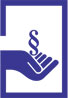 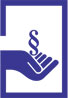 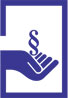 Katowice
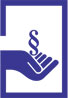 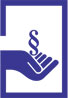 Kraków
Rzeszów
Poradnie w Polsce 2003-2024
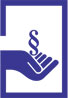 Gdynia
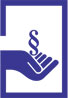 Koszalin
Rok akademicki 2022/2023
29 poradni w 18 miastach
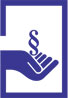 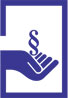 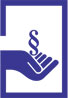 Radom
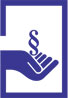 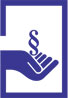 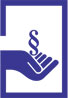 Gdańsk
Olsztyn
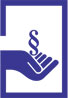 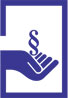 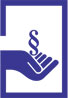 Szczecin
Białystok
Toruń
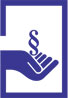 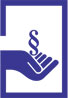 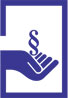 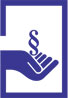 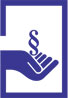 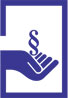 Poznań
Warszawa
Słubice
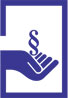 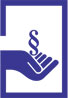 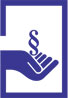 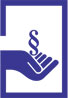 Łódź
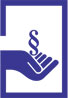 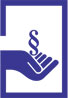 Wrocław
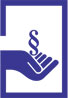 Lublin
Opole
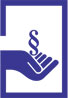 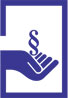 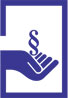 Katowice
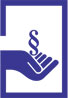 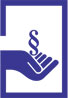 Kraków
Rzeszów
Poradnie w Polsce 2003-2024
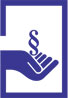 Gdynia
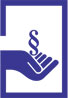 Koszalin
Rok akademicki 2023/2024
29 poradni w 18 miastach
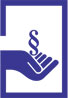 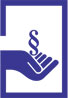 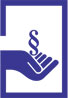 Radom
Poradnie w Polsce
Białystok - Uniwersytet w Białymstoku 
Gdańsk - Uniwersytet Gdański
Gdańsk – Uniwersytet WSB Merito
Gdynia - Wyższa Szkoła Administracji i Biznesu                 im. Eugeniusza Kwiatkowskiego
Katowice - Uniwersytet Śląski
Koszalin – Politechnika Koszalińska
Kraków - Krakowska Akademia                 im. Andrzeja Frycza Modrzewskiego
Kraków - Uniwersytet Jagielloński
Lublin - Katolicki Uniwersytet Lubelski Jana Pawła II
Lublin - Uniwersytet Marii Skłodowskiej-Curie
Łódź - Uniwersytet Łódzki
Olsztyn - Uniwersytet Warmińsko-Mazurski
Opole - Uniwersytet Opolski
Poznań - Uniwersytet im. Adama Mickiewicza
Radom – Uniwersytet Radomski im. Kazimierza Pułaskiego
Rzeszów - Uniwersytet Rzeszowski
Rzeszów - WSPiA Rzeszowska Szkoła Wyższa
Słubice - Collegium Polonicum
Szczecin - Uniwersytet Szczeciński
Toruń - Uniwersytet Mikołaja Kopernika
Warszawa - Akademia Ekonomiczno-Humanistyczna
Warszawa - Akademia Leona Koźmińskiego
Warszawa - Fundacja Academia Iuris 		im. Macieja Bednarkiewicza
Warszawa - WPK Uniwersytet Stefana Kardynała 	Wyszyńskiego 
Warszawa - WPiA Uniwersytet Stefana Kardynała 	Wyszyńskiego
Warszawa - Uczelnia Łazarskiego
Warszawa - Uniwersytet Warszawski
Warszawa - Wydział Prawa Uniwersytet SWPS
Wrocław - Uniwersytet Wrocławski
Poradnie spełniające standardy
Studencka Poradnia Prawna – Pracownia Wydziału Prawa Uniwersytetu w Białymstoku (UwB)
Studencka Uniwersytecka Poradnia Prawna WPiA Uniwersytetu Gdańskiego w Gdańsku (UG)
Studencka Poradnia Prawna Uniwersytetu WSB Merito w Gdańsku (Uniwersytet WSB Merito)
Studencka Poradnia Prawna WPiA Uniwersytetu Śląskiego w Katowicach (UŚ)
Studencka Poradnia Prawna Uniwersytetu Jagiellońskiego w Krakowie (UJ)
Studencka Poradnia Prawna Krakowskiej Akademii im. Andrzeja Frycza Modrzewskiego (KAAFM)
Uniwersytecka Poradnia Prawna Wydziału Prawa, Prawa Kanonicznego i Administracji Katolickiego Uniwersytetu Lubelskiego Jana Pawła II w Lublinie (KUL)
Uniwersytecka Studencka Poradnia Prawna na WPiA Uniwersytetu Marii Curie Skłodowskiej w Lublinie (UMCS)
Studencki Punkt Informacji Prawnej „Klinika Prawa” w Łodzi (UŁ)
Koło Naukowe Studencka Poradnia Prawna w Olsztynie (UWM)
Uniwersytecka Studencka Poradnia Prawna „Klinika Prawa” WPiA Uniwersytetu Opolskiego w Opolu (UO)
Klinika Prawa WPiA Uniwersytetu im. Adama Mickiewicza w Poznaniu (UAM)
Uniwersytecka Poradnia Prawna w Rzeszowie (URz)
Studenckie Biuro Porad Prawnych „Klinika Prawa” w Rzeszowie (WSPiA Rzeszowska Szkoła Wyższa) 
Studencka Poradnia Prawa w Collegium Polonicum w Słubicach
Klinika Prawa w Szczecinie (USz)
Uniwersytecka Poradnia Prawna w Toruniu (UMK)
Studencka Poradnia Prawna Akademii Leona Koźmińskiego w Warszawie (ALK)
Fundacja Academia Iuris im. Macieja Bednarkiewicza w Warszawie (FAI)
Centrum Dydaktyczne Studencka Poradnia Prawna w Warszawie (Uniwersytet SWPS)
Klinika Prawa, Studencki Ośrodek Pomocy Prawnej w Warszawie (UW)
Klinika Prawa Uczelni Łazarskiego w Warszawie (Uczelnia Łazarskiego)
Uniwersytecka Poradnia Prawna we Wrocławiu (UWr)
Rok akademicki 2023/2024 w działalności poradni w liczbach
2 147 – tyle spraw przyjęły poradnie w okresie od października 2023 do czerwca 2024
najwięcej – 268 – spraw przyjęła Klinika Prawa, Studencki Ośrodek Pomocy Prawnej Uniwersytetu Warszawskiego
najczęściej – w 26 proc. przypadków (566 spraw) klienci zgłaszali się do poradni o pomoc w sprawach cywilnych
w poradniach działało łącznie 1 087 studentów i 298 pracowników dydaktycznych
jeden pracownik dydaktyczny miał pieczę przeciętnie nad 4 studentami
na jednego studenta przypadało mniej niż 2 sprawy
4 poradnie nie przedłożyły sprawozdań
W porównaniu z poprzednim rokiem akademickim…
… liczba spraw spadła o 232 (ok. 10 proc.)
… liczba studentów spadła o 44 (ok. 4 proc.)
… liczebność personelu dydaktycznego wzrosła o 15 (ok. 5 proc.)
W porównaniu z poprzednimi latami…
Liczba spraw w latach 2003-2024
W porównaniu z poprzednimi latami…
studenci
personel dydaktyczny
Liczba studentów i personelu dydaktycznego w latach 2003-2023
Ile spraw zostało przyjętych przez poradnie?
Łącznie: 2 147
Ilu studentów działało w poradniach?
Łącznie: 1 087
Ilu pracowników dydaktycznych działało w poradniach?
Łącznie: 298
Rodzaje spraw rozpatrywanych przez poradnie
Karne (tymczasowo aresztowani, wykroczenia, wyrok łączny)
Ogólne z zakresu prawa cywilnego (w tym prawa zobowiązań i rzeczowego)
Rodzinne (rozwody, alimenty, opieka nad dzieckiem itp.)
Spadkowe
Związane z pracą, ubezpieczeniami społecznymi i bezrobociem
Związane ze świadczeniami z pomocy społecznej
Dotyczące prawa i postępowania administracyjnego
Z zakresu prawa lokalowego i spółdzielczego (w tym: eksmisje, sprawy bezdomnych)
Z dziedziny prawa finansowego (podatki, zadłużenia, kredyty itp.)
Związane z przemocą wobec kobiet
Z dziedziny praw uchodźców i cudzoziemców
Związane z prawami osób z niepełnosprawnościami
Dotyczące kontaktów ze służbą zdrowia (w tym błędy w sztuce itp.)
Z zakresu pomocy organizacjom pozarządowym (NGO – szeroko rozumiana pomoc ekspercka i poradnicza)
Inne
Podział spraw ze względu na rodzaje
Sprawy karne
Przykładowe sprawy:
znamiona czynów zabronionych: m.in. oszustwo przez „szarlatana” dokonującego zabiegów „leczniczych” 
zawiadomienia o możliwości popełnienia przestępstwa, zbieg przestępstw, recydywa
pomoc prawna z urzędu
pisma w toku postępowania: wznowienie postępowania, zmiana wyroku, kasacja, skarga nadzwyczajna
problematyka funkcjonowania tzw. „neo-sędziów”
Europejski Nakaz Aresztowania, wyroki zagraniczne
wyrok łączny, kara łączna 
okresy przedawnienia (szczególnie w zw. z COVID)
wykonywanie kar (aresztów) – wnioski o: odbywanie kary w systemie terapeutycznym, wstrzymanie, skrócenie i przerwa w wykonaniu kary, warunkowe zwolnienie, wyrok zamienny, widzenia z osadzonymi, skargi na Służbę Więzienną, dozór elektroniczny
prawo łaski
pomoc postpenitencjarna
Podział spraw ze względu na płeć klientów (dane za rok akademicki 2023/2024)
Sprawy z zakresu ogólnej problematyki prawa cywilnego
Przykładowe sprawy:
umowy cywilnoprawne: analizy i interpretacja treści umów zawartych przez klientów poradni, sporządzanie umów, prawa i obowiązki stron, wady oświadczenia woli, wypowiedzenia, niewykonanie i nienależyte wykonanie
pomoc prawna z urzędu
pisma w toku postępowań: wezwania do wykonania umowy / zapłaty (np. ubezpieczenia), pozwy
spory cywilne (m.in. odzyskanie przywłaszczonego psa)
pozew o uzgodnienie płci
prawo rzeczowe: współwłasność, służebności, przekształcenia praw rzeczowych, hipoteki
problematyka konsumencka: uprawnienia z tytułu niezgodności z umową i gwarancji, klauzule abuzywne
odpowiedzialność za szkodę (np. odpowiedzialność klubu fitness za kradzież butów), dobra osobiste
odpowiedzialność kontraktowa i deliktowa
przedawnienia wierzytelności
windykacja
Podział spraw ze względu na płeć klientów (dane za rok akademicki 2023/2024)
Sprawy rodzinne
Przykładowe sprawy:
rozwodowe i dotyczące separacji: przede wszystkim pozwy w tym zakresie oraz małżeńskie zagadnienia majątkowe po ustaniu małżeństwa
ubezwłasnowolnienia
ustanowienie, ograniczenie, pozbawianie i przywracanie władzy rodzicielskiej, kontakty z dzieckiem, piecza naprzemienna
ustalanie, zaprzeczanie ojcostwa
tematyka przysposobienia, opieki i kurateli (w tym także w odniesieniu do cudzoziemców)
alimentacja: przesłanki, osoby zobowiązane, ustalanie, podwyższanie, obniżanie, dokumentowanie świadczeń, na rzecz dorosłych dzieci, wstrzymanie świadczeń na okres aresztowania, umorzenie egzekucji
postępowania przed sądami rodzinnymi
Podział spraw ze względu na płeć klientów (dane za rok akademicki 2023/2024)
Sprawy spadkowe
Przykładowe sprawy:
zasady i warunki dziedziczenia ustawowego (w szczególności kwestie zachowku) oraz testamentowego (otwarcie, kolejność dziedziczenia, odrzucenie, unieważnienie testamentu)
zabezpieczenie majątku spadkodawcy
dziedziczenie z dobrodziejstwem inwentarza, skuteczne zrzeczenie się spadku
wydziedziczenie, odwołanie darowizny, dożywocia 
postępowanie spadkowe: przygotowanie odpowiedzi na pytania kierowane przez sąd
Podział spraw ze względu na płeć klientów (dane za rok akademicki 2023/2024)
Sprawy związane z pracą, ubezpiecze-niami społecznymi i bezrobociem
Przykładowe sprawy:
umowy o pracę: zawieranie oraz analiza treści, relacje między stosunkiem pracy a umowami cywilnoprawnymi, przymuszanie do zawierania umów B2B
świadczenia pracownicze: zasady wynagradzania, niewypłacenie i opóźnienia w wypłatach, premie i dodatki
dokumentacja w ramach stosunków pracy (świadectwa pracy, dostęp do dokumentacji)
warunki zatrudnienia: BHP, wypadki pracownicze
spory pracownicze: pozwy o zapłatę wynagrodzenia, wypadki, mobbing i dyskryminacja, sprawy dyscyplinarne
zakazy konkurencji
rozwiązanie stosunku pracy: przyczyny wypowiedzenia z powodu negatywnego orzeczenia lekarskiego albo utraty zaufania i niską efektywność pracy, ochrona pracowników przebywających na zwolnieniach lekarskich
kwestie emerytalne: ustalenia warunków uzyskania świadczeń i ich wysokości, OFE, relacje z ZUS
świadczenia zagraniczne
Podział spraw ze względu na płeć klientów (dane za rok akademicki 2023/2024)
Sprawy związane ze  świadczeniami z pomocy społecznej
Przykładowe sprawy:
zasady przyznawania zasiłków z pomocy społecznej (opiekuńcze, mieszkaniowe, celowe, za opiekę nad dzieckiem, pielęgnacyjne, świadczenia pobierane nienależnie)
mieszkania socjalne
kontakty klientów poradni z ośrodkami pomocy społecznej w tym: odwołania od decyzji o odmowie przyznania zasiłków i dodatków, warunki przebywania w OPS
spory na tle świadczeń socjalnych: renty (w tym renta wdowia), zasiłki (w tym dla kombatantów), dodatki, świadczenia wspierające i uzupełniające dla osób niezdolnych do samodzielnej egzystencji, wypłaty zaległych świadczeń, dziedziczenie świadczeń po zmarłych osobach uprawnionych
świadczenia z pomocy społecznej dla osób opuszczających zakłady karne
Podział spraw ze względu na płeć klientów (dane za rok akademicki 2023/2024)
Sprawy z zakresu prawa i postępowania administracyjnego
Przykładowe sprawy:
sprawy budowlane: zezwolenia na inwestycje drogowe, legalizacja samowoli, plany zagospodarowania
ogólne sprawy urzędowe: postępowania przed organami publicznymi, odwołania od decyzji, ponaglenia w związku z niezałatwieniem sprawy, przewlekłość postępowania
skargi do WSA, NSA
postępowania dyscyplinarne w komisjach uczelnianych
dostęp do informacji publicznej
wezwania na komisje wojskowe
prawo oświatowe i o szkolnictwie wyższym
prawo o ruchu drogowym (np. mandaty za parkowanie)
prawo o stowarzyszeniach
przepisy w zakresie cmentarzy i pochówków
Podział spraw ze względu na płeć klientów (dane za rok akademicki 2023/2024)
Sprawy z zakresu prawa lokalowego i spółdzielczego
Przykładowe sprawy:
kwestie dotyczące zameldowania
eksmisje: podstawy, koszty, wstrzymanie, uprawnienia prawowitych lokatorów, także odnośnie lokali komunalnych
opłaty z tytułu nieruchomości: rozliczenia kosztów, opłaty w okresie przebywania w zakładzie karnym
wstąpienie w najem lokalu po osobie zmarłej
sprawy spółdzielcze: uprawnienia spółdzielców i zarządów spółdzielni mieszkaniowych, spory lokatorskie, rachunki za zawyżone opłaty
sprawy wspólnot mieszkaniowych (np. dostęp do części wspólnych)
najem okazjonalny
lokale zastępcze, socjalne, komunalne (zakres osób i warunków uprawnionych do ich otrzymania – w tym osoby po odbyciu wyroku, koszty, rozliczenia, wypowiedzenie i rozwiązanie umów, wykup, dziedziczenie)
Podział spraw ze względu na płeć klientów (dane za rok akademicki 2023/2024)
Sprawy finansowe
Przykładowe sprawy:
ogólne podatkowe, w tym: obowiązki podatników, powstanie i ustalenie obowiązków podatkowych, wysokość należności
postępowania podatkowe: korekty zeznań podatkowych, kontrole skarbowe
sprawy bankowe, w tym: m.in. kredyty, konsolidacje długów, nieautoryzowane transakcje płatnicze, ocena wiarygodności kredytowej
sprawy ubezpieczeniowe, w tym: m.in. umowy ubezpieczeń na życie
postępowania egzekucyjne, w tym: środki ochrony dłużnika w toku postępowania egzekucyjnego
kryptoaktywa
upadłość konsumencka
Podział spraw ze względu na płeć klientów (dane za rok akademicki 2023/2024)
Sprawy związane z przemocą wobec kobiet
Przykładowe sprawy:
 znęcanie się nad rodziną, procedura Niebieskiej Karty
 ustanowienie pełnomocnika z urzędu dla pokrzywdzonej
Podział spraw ze względu na płeć klientów (dane za rok akademicki 2023/2024)
Sprawy związane z prawami uchodźców i cudzoziemców
Przykładowe sprawy:
legalizacja pobytu na terytorium Polski (status uchodźcy, pobyt tymczasowy, ochrona uzupełniająca): odwołania od decyzji, umieszczanie cudzoziemców w ośrodkach strzeżonych
karta stałego pobytu, karta czasowego pobytu, Karta Polaka
relacje ze Strażą Graniczną
nielegalne przekroczenie granicy przez cudzoziemców
kontrole legalności przebywania cudzoziemców
prawa cudzoziemców w czasie ich pobytu w Polsce: sprawy rodzinne i opiekuńcze, zatrudnianie cudzoziemców, zakładanie i prowadzenie działalności gospodarczej, świadczenia w zakresie ochrony zdrowia, sprawy podatkowe, obowiązek szkolny dzieci uchodźczych, uprawnienia w zakresie podejmowania studiów, wymiana zagranicznego prawa jazdy na polskie
Podział spraw ze względu na płeć klientów (dane za rok akademicki 2023/2024)
Sprawy związane z prawami osób z niepełnosprawnościami
Przykładowe sprawy:
odwołanie i zmiany treści orzeczeń wojewódzkiego zespołu do spraw orzekania o niepełnosprawności
uprawnienia osób z niepełnosprawnościami: -świadczenia wspierające, pomoc w znalezieniu zatrudnienia
Podział spraw ze względu na płeć klientów (dane za rok akademicki 2023/2024)
Sprawy związane ze służbą zdrowia
Przykładowe sprawy:
odpowiedzialność lekarzy za błędy w sztuce lekarskiej – zagadnienia odszkodowawcze (np. odszkodowania dla osoby, która nie była chora a wobec której przeprowadzono chemioterapię)
odpowiedzialność dyscyplinarna ratowników medycznych
wniosek do Rzecznika Praw Pacjenta o wypłatę świadczenia z Funduszu Kompensacyjnego Zdarzeń Medycznych
Podział spraw ze względu na płeć klientów (dane za rok akademicki 2023/2024)
Sprawy związane z pomocą organizacjom pozarządowym (NGO)
Pomoc organizacjom:
Stowarzyszenie Absolwentów Wydziału Nauk Ekonomicznych Politechniki Koszalińskiej
Fundacja Janos
Sprawy inne
Przykładowe sprawy:
prawa człowieka, także międzynarodowe: skarga do Europejskiego Trybunału Praw Człowieka
prawo gospodarcze: zakładanie, warunki i prowadzenie działalności gospodarczej, zezwolenia i koncesje, działalność nierejestrowana
działania Rzecznika Praw Studenta na uczelni – członkowie poradni jako obrońcy w sprawach dyscyplinarnych studentów 
prawo oświatowe: kwalifikacje zawodowe i uznanie uprawnień nauczycieli, status nauczyciela mianowanego
relacje między prawem oświatowym i cywilnym na tle praw nieletnich uczniów
prawo kanoniczne ( w szczególności nieważność małżeństwa)
odpowiedzialność dyscyplinarna radców prawnych
prawo autorskie
Podział spraw ze względu na płeć klientów (dane za rok akademicki 2023/2024)
Czas załatwiania spraw klientów poradni
Źródła wiedzy o poradniach
Czy klienci poradni korzystali wcześniej z profesjonalnej pomocy prawnej?
Kobiety
Mężczyźni
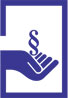 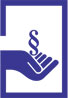 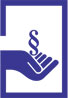 Gdańsk
Olsztyn
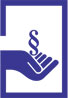 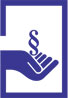 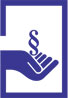 Szczecin
Białystok
Toruń
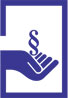 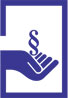 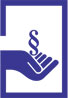 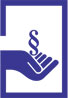 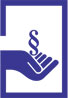 Rok akademicki 2023/2024
29 poradni w 18 miastach
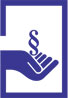 Poznań
Warszawa
Słubice
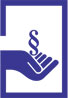 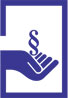 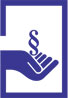 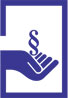 Łódź
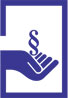 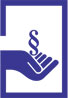 Wrocław
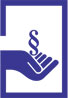 Lublin
Opole
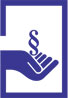 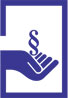 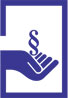 Katowice
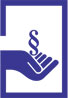 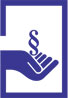 Kraków
Rzeszów
Poradnie w Polsce 2023/2024
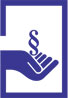 Gdynia
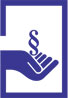 Koszalin
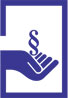 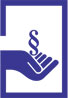 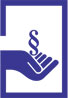 Radom
Studencka Poradnia Prawna – Pracownia Wydziału Prawa Uniwersytetu w Białymstoku
Spraw łącznie: 190
Studentów: 45
Dydaktyków: 13
Studencka Poradnia Prawna – Pracownia Wydziału Prawa Uniwersytetu w Białymstoku
Najważniejsze osiągnięcia i sukcesy Poradni:
Konferencja naukowa „Nasi specjaliści przyszłością Białegostoku” 
Udział w Konferencji ENCLE / IJCLE „Clinical legal education: the creation of knowledge through transformative experience” w Amsterdamie i przedstawienie referatu „Free legal aid in Poland”
Udział w seminarium naukowym „Mediacja w praktyce – podstawy” w Opolu
Organizacja pięciu warsztatów popularyzujących zagadnienia prawne: „Nie dla energetyków? – uwagi na tle nowelizacji ustawy o ochronie zdrowia”, „Odpowiedzialność za szkodę w międzynarodowym prawie kosmicznym”, „Czasem chcesz się pożalić, ale nie ma do kogo…, czyli warsztaty z pisania zażaleń w sprawach podatkowych”, „Spory z pracodawcą. Warsztaty pisania pozwów z zakresu prawa pracy”, „Apelacja – jak odwołać się od orzeczenia sądu pracy?”
Przeprowadzenie warsztatów z pisania pozwu o rozwód 
Zorganizowanie Forum Kół Naukowych UwB, organizacja dnia otwartego poradni
Studencka Poradnia Prawna – Pracownia Wydziału Prawa Uniwersytetu w Białymstoku
Najważniejsze osiągnięcia i sukcesy Poradni c.d.:
Organizacja pięciu symulacji rozpraw
Nagroda specjalna „Sky is the limit” w konkursie „żUwBry czyli żuberki sukcesu UwB” za działalność dla najaktywniejszej i najbardziej pomysłowej organizacji działającej na UwB
W ramach Street Law – przeprowadzenie cyklu warsztatów dla maturzystów na temat pisania pism procesowych, zakładania i prowadzenia działalności gospodarczej oraz zasad zawierania umów o pracę dla młodocianych
Podpisanie porozumienia o współpracy z wojewodą podlaskim – rozszerzenie działalności w zakresie popularyzacji poradnictwa prawnego
Nawiązanie współpracy ze Stowarzyszeniem WINGS – uruchomienie punktu pomocy prawnej dla seniorów
Kontynuacja współpracy z Miejskim Rzecznikiem Konsumentów w Białymstoku oraz sądami w ramach Centrum Praktyk Sądowych
Kontynuacja współpracy ze Stowarzyszeniem Sędziów Themis i Radiem 5 (Suwałki) – przygotowywanie audycji radiowych popularyzujących tematykę prawniczą
Studencka Poradnia Prawna – Pracownia Wydziału Prawa (UwB) 2003-2024
studenci
dydaktycy
Liczba studentów i personelu dydaktycznego w latach 2003-2024
Liczba spraw w latach 2003-2024
Studencka Poradnia Prawna Wydziału Prawa i Administracji Uniwersytetu Gdańskiego
Spraw łącznie: 43
          Studentów: 71
 Dydaktyków: 10
Studencka Poradnia Prawna Wydziału Prawa i Administracji Uniwersytetu Gdańskiego
Najważniejsze osiągnięcia i sukcesy Poradni:
Nawiązanie współpracy z kliniką w Johannesburgu – telekonferencja oraz seminarium prowadzone przez adwokata Eltona Harta w zakresie praktyki funkcjonowania poradni w RPA i wizyta studyjna w Johannesburgu oraz rewizyta opiekuna Law Clinic z Johannesburga w poradni na UG
Nawiązanie współpracy z Uniwersytetem Strahmore w Kenii 
Szkolenia dotyczące sposobów poszukiwania pracy i procesów rekrutacji i HR dla prawników
Nawiązanie współpracy z Miejskim Rzecznikiem Konsumentów w Sopocie 
Kontynuacja współpracy z Fundacją Teneo w zakresie poradnictwa prawnego oraz ze stowarzyszeniem prokuratorów Lex Super Omnia (w ramach tej współpracy organizowanie prelekcji dotyczące praktyki zawodu prokuratorskiego)
W ramach Street Law – debata na temat praw człowieka w XIX LO w Gdańsku, warsztaty dla uczniów III LO w Elblągu i Gdańskiego Liceum Autonomicznego
Udział w Targach Pracy dla niepełnosprawnych oraz w targach kół naukowych WPiA UG
Studencka Poradnia Prawna Wydziału Prawa i Administracji UG 2003-2024
studenci
dydaktycy
Liczba studentów i personelu dydaktycznego w latach 2003-2024
Liczba spraw w latach 2003-2024
Studencka Poradnia Prawna Uniwersytetu WSB Merito w Gdańsku
Spraw łącznie: 76
          Studentów: 55
 Dydaktyków: 1
Studencka Poradnia Prawna Uniwersytetu WSB Merito w Gdańsku 2010-2024
studenci
dydaktycy
Liczba studentów i personelu dydaktycznego w latach 2010-2024
Liczba spraw w latach 2010-2024
Studencka Poradnia Prawna przy Wyższej Szkole Administracji i Biznesu w Gdyni
Nie przedłożono sprawozdania
Studencka Poradnia Prawna Wydziału Prawai Administracji Uniwersytetu Śląskiego
Spraw łącznie: 144 
            Studentów: 48
 Dydaktyków: 8
Studencka Poradnia Prawna Wydziału Prawa  i Administracji Uniwersytetu Śląskiego
Najważniejsze osiągnięcia i sukcesy Poradni:
Promocja Poradni na Śląskim Festiwalu Nauki – przygotowanie kazusów i popularyzacja działalności 
Warsztaty dla studentów Wydziału – sześć spotkań dotyczących różnych aspektów praktycznego wykonywania zawodów prawniczych (od konstruowania umów i sporządzania odwołań od decyzji ZUS do zagadnień etycznych i asertywności w pracy z klientem)
Wizyty studyjne w aresztach śledczych w Zabrzu i Mysłowicach, udział w sekcji zwłok
W ramach Street Law – warsztaty w II LO w Sosnowcu na temat praktycznych aspektów prawa dla nastolatków. Warsztaty dla studentów Wydziału Humanistycznego UŚ o prawnoautorskich aspektach publikacji prac studentów i absolwentów 
Przygotowanie poradników z tematów poruszanych przez korzystających z mediów społecznościowych Poradni - https://www.facebook.com/spp.us  i https://www.instagram.com/klinikaprawa/
Cykl szkoleń z zakresu metodyki pisania prac naukowych – we współpracy z Centrum Inspekcji Naukowej i Biblioteką Akademicką
Studencka Poradnia Prawna Wydziału Prawa  i Administracji UŚ 2003-2024
studenci
dydaktycy
Liczba studentów i personelu dydaktycznego w latach 2003-2024
Liczba spraw w latach 2003-2024
Poradnia Prawna przy Studenckim Naukowym Kole Ekonomii Społecznej Wydziału Nauk Ekonomicznych Politechniki Koszalińskiej
Spraw łącznie:  4 
Studentów:  8 
Dydaktyków:  1
Poradnia Prawna przy Studenckim Naukowym Kole Ekonomii Społecznej Wydziału Nauk Ekonomicznych Politechniki Koszalińskiej
Najważniejsze osiągnięcia i sukcesy Poradni:
Organizacja seminarium naukowego dla pracowników WNE PK na temat plagiatu i prawa cytatu 
Zorganizowanie 15 wykładów z przedsiębiorcami w ramach przedmiotu „Praktyczne prowadzenie biznesu”
Wykład dotyczący budżetu obywatelskiego połączony z warsztatami na temat wypełniania wniosków
Organizacja konkursu dla uczniów Zespołu Szkół nr 1 w Koszalinie na temat praw konsumentów 
W ramach Street Law – wykłady z wiedzy konsumenckiej dla ZS nr 1 w Koszalinie, ZS w Karlinie, ZSP w Białogardzie, I LO w Koszalinie i na Uniwersytecie Trzeciego Wieku w Białogardzie
Wizyty studyjne w SR w Koszalinie, kancelarii rzecznika patentowego, Centrum Biznesu i Agencji Celnej
Wystąpienie na Międzynarodowej Konferencji Naukowej o ekonomii społecznej w Krakowie, wystąpienie na konferencji dla przedsiębiorców w Mielnie 
Współpraca ze Stowarzyszeniem Absolwentów WNE PK, Pracownią Pozarządową i Koszalińską Izbą Przemysłowo-Handlową, Koszalińską Agencją Rozwoju Regionalnego i Centrum Biznesu
Poradnia Prawna przy Studenckim Naukowym Kole Ekonomii Społecznej Wydziału Nauk Ekonomicznych Politechniki Koszalińskiej
studenci
dydaktycy
Liczba studentów i personelu dydaktycznego w latach 2022-2024
Liczba spraw w latach 2022-2024
Studencka Poradnia Prawna Krakowskiej Akademii im. Andrzeja Frycza Modrzewskiego
Spraw łącznie: 54 
Studentów: 30 
Dydaktyków: 7
Studencka Poradnia Prawna Krakowskiej Akademii im. Andrzeja Frycza Modrzewskiego
Najważniejsze osiągnięcia i sukcesy Poradni:
Utworzenie nowych sekcji: praw obywatelskich i prawa medycznego 
V Edycja konkursu „Symulacja rozprawy cywilnej”
Pomoc studentów poradni w organizacji ogólnopolskich dwóch konferencji naukowych:  z zakresu prawa własności intelektualnej oraz roli biegłego w wymiarze sprawiedliwości
Wymiana doświadczeń z poradniami w Chorwacji, Grecji, Niemczech i Ukrainie
Współpraca z Aresztem Śledczym na ul. Montelupich, Służbą Więzienną, MOPS, Stowarzyszeniem „Patchwork” – działającym na rzecz imigranckich rodzin osób z niepełnosprawnościami, Fundacją „Nieskończone Możliwości”, Stowarzyszeniem „Falochron” (osoby z uzależnieniami), gminą Alwernia
Współorganizacja symulacji rozprawy na podstawie „Antygony” Sofoklesa
W ramach Street Law – spotkanie z licealistami z Niemiec i Polski; spotkanie ze studentami prawa i administracji Akademii Tarnowskiej; wykład w II LO w Krakowie z problematyki prawnych aspektów zarabiania w mediach społecznościowych, pokaz poligrafu na Festiwalu Nauki i Sztuki w KAAFM; akcje Street Law w szkołach ponadpodstawowych w Tarnowskich Górach (II LO, Zespół Szkół Budowlano-Architektonicznych i Technikum Chemiczne) i Wojkowicach (ZSOiT) oraz Szkoły Podstawowej nr 1 w Chorzowie. Działania dla seniorów z: Będzina, Kalet, Dąbrowy Górniczej, a także przy okazji spotkań biegowych „Zabiegany Powiat” w: Będzinie, Psarach, Wojkowicach, Mierzęcicach, Czeladzi i Siewierzu
Wizyty w sądach i udział w rozprawach, w tym w NSA
Studencka Poradnia Prawna KAAFM 2009-2024
studenci
dydaktycy
Liczba studentów i personelu dydaktycznego w latach 2009-2024
Liczba spraw w latach 2009-2024
Studencka Poradnia Prawna Uniwersytetu Jagiellońskiego
Spraw łącznie: 169
          Studentów: 25 
 Dydaktyków: 15
Najważniejsze osiągnięcia i sukcesy Poradni:
Wyjazd szkoleniowo-integracyjny do Zakopanego
Cotygodniowe seminaria wewnętrzne z udziałem prawników-praktyków
Współpraca z organami Służby Więziennej
Studencka Poradnia Prawna Uniwersytetu Jagiellońskiego 2003-2024
studenci
dydaktycy
Liczba studentów i personelu dydaktycznego w latach 2003-2024
Liczba spraw w latach 2003-2024
Uniwersytecka Poradnia Prawna Katolickiego Uniwersytetu Lubelskiego Jana Pawła II
Spraw łącznie: 117
         Studentów: 75 
 Dydaktyków: 13
Uniwersytecka Poradnia Prawna Katolickiego Uniwersytetu Lubelskiego Jana Pawła II
Najważniejsze osiągnięcia i sukcesy Poradni:
Wykład „Odpowiedzialność karna nieletnich” dla uczniów III LO w Lublinie
Otrzymanie honorarium za działalność sekcji uchodźczej Poradni – wręczone w czasie ceremonii podpisania listów odnawiających porozumienia pomiędzy UNHCR, KUL i UMCS
Uzyskanie nagrody specjalnej im. Antoniego Domania za działalność Poradni
Współorganizacja finałowego etapu międzynarodowego konkursu International Client Consultation Competition Brown-Mosten
Organizacja szkoleń u Rzecznika Finansowego 
Street Law w lubelskich szkołach średnich 
Współpraca z instytucją Baobab 
Cykliczne dyżury w Areszcie Śledczym w Lublinie
Uniwersytecka Poradnia Prawna Katolickiego Uniwersytetu Lubelskiego 2003-2024
studenci
dydaktycy
Liczba studentów i personelu dydaktycznego w latach 2003-2024
Liczba spraw w latach 2003-2024
Uniwersytecka Studencka Poradnia Prawna  Uniwersytetu Marii Curie-Skłodowskiej
Spraw łącznie: 26 
                  Studentów: 5
 Dydaktyków:  8
Uniwersytecka Studencka Poradnia Prawna Uniwersytetu Marii Curie-Skłodowskiej
Najważniejsze osiągnięcia i sukcesy Poradni:
Współorganizacja uczelnianego sympozjum „Mediacja: kontekst prawny i społeczny”
Wizyta studyjna w Sądzie Najwyższym i udział w rozprawach
Kontynuacja współpracy z Akademickim Centrum Mediacji i Biurem Rzecznika Praw Obywatelskich 
Symulacja postępowania mediacyjnego w sprawie gospodarczej dla studentów UMCS i młodzieży licealnej
Udział w konkursie Akademickie Mistrzostwa Polski Debat Oksfordzkich 
Działania w ramach Street Law - warsztaty z zasad mediacji dla uczniów trzech klas licealnych
Uniwersytecka Studencka Poradnia Prawna  UMCS 2003-2024
studenci
dydaktycy
Liczba studentów i personelu dydaktycznego w latach 2003-2024
Liczba spraw w latach 2003-2024
Studencki Punkt Informacji Prawnej – „Klinika Prawa” WPiA Uniwersytetu Łódzkiego
Spraw łącznie: 116 
          Studentów: 42  
 Dydaktyków: 10
Studencki Punkt Informacji Prawnej – „Klinika Prawa” WPiA Uniwersytetu Łódzkiego
Najważniejsze osiągnięcia i sukcesy Poradni:
Współorganizacja seminarium „Konsument na wakacjach – prawo turystyczne dla każdego” we współpracy z Miejskim Rzecznikiem Konsumentów w Łodzi (wydarzenie z udziałem m.in. online uczniów łódzkich szkół ponadpodstawowych i pracowników Wydziału)
Współpraca z poradnią działającą na Uniwersytecie w Brescii – szkolenie z problematyki psychologicznych aspektów kontaktów z klientami i wyjazd studyjny do Włoch w ramach Erasmus+
Warsztaty w mediatorami 
Kontynuacja współpracy z Instytutem Mediacji i Miejskim Rzecznikiem Konsumentów w Łodzi a także z Sądem Rejonowym w Brzezinach – organizacja Dnia Wymiaru Sprawiedliwości
Dwie symulacje rozpraw – kazus karny: „Znachor” oraz cywilny: „Jagna” – na motywach wydarzeń znanych z literatury. Kazusy przygotowali studenci Kliniki a aktorami byli uczniowie trzech szkół ponadpodstawowych z Brzezin i Koluszek
Kontynuacja programu „Znam swoje prawa” (Street Law) – lekcje na temat prawa wyborczego, praw człowieka, prawa bankowego i administracyjnego w 14 łódzkich liceach. W zajęciach wzięło udział ok. 420 uczniów
Pomoc licealiście w przygotowaniu projektu na temat nieodpłatnego poradnictwa prawnego w ramach programu „Zdolny uczeń – świetny student”
Studencki Punkt Informacji Prawnej – „Klinika Prawa” WPiA Uniwersytetu Łódzkiego 2003-2024
studenci
dydaktycy
Liczba studentów i personelu dydaktycznego w latach 2003-2024
Liczba spraw w latach 2003-2024
Studencka Poradnia Prawna Uniwersytetu Warmińsko-Mazurskiego Olsztynie
Nie przedłożono sprawozdania
Uniwersytecka Studencka Poradnia Prawna „Klinika Prawa” WPiA Uniwersytetu Opolskiego
Spraw łącznie: 103
Studentów: 64 
Dydaktyków: 39
Uniwersytecka Studencka Poradnia Prawna „Klinika Prawa” WPiA Uniwersytetu Opolskiego
Najważniejsze osiągnięcia i sukcesy Poradni:
Organizacja wspólnie z Kliniką Prawa Uczelni Łazarskiego VII Ogólnopolskiej Konferencji Naukowej „Zaopiekuj się mną. Prawne, pedagogiczne i medyczne aspekty wzajemnej odpowiedzialności członków rodziny. Teoria i praktyka” Więcej informacji pod LINKIEM lub LINKIEM2 LINKIEM3 lub LINKIEM4
Seminarium naukowe „Mediacja w praktyce – podstawy”
Wizyty studyjne Opiekuna Kliniki w londyńskich szkołach wyższych Queen Mary University of London oraz King’s College London
Organizacja Maratonu Pisania Listów Amnesty International w sprawie 10 osób z różnych krajów – łącznie napisano 442 listy
Warsztaty edukacyjne dotyczące kompetencji miękkich z profesjonalnym coachem – informacja pod LINKIEM
Podpisanie bezterminowego porozumienia o współpracy z Powiatowym Urzędem Pracy w Opolu – udzielanie pomocy prawnej osobom skierowanym przez Urząd
Współpraca z Aresztem Śledczym w Opolu – podpisanie porozumienia oraz wizyta studyjna
Współpraca z Sądem Okręgowym w Opolu III Wydział Karny
Kontynuacja współpracy z: Centrum Re-Start, Stowarzyszeniem Rodzin Zastępczych Jestem, Powiatowym Centrum Pomocy Rodzinie, MOPR, Uniwersytetem Trzeciego Wieku, Centrum Seniora, Ośrodkiem Interwencji Kryzysowej, Stowarzyszeniem Twoja Fabryka Marzeń, Pełnomocnikiem ds. Równego Traktowania UO oraz Centrum Wsparcie Psychologiczno-Terapeutycznym UO
Uniwersytecka Studencka Poradnia Prawna „Klinika Prawa” WPiA Uniwersytetu Opolskiego
Najważniejsze osiągnięcia i sukcesy Poradni c.d.:
Pokazy filmów „Błąd systemu” i „Zdarzyło się” połączone z dyskusją i warsztatami dotyczącymi tematyki filmu
Organizacja symulacji „Sprawa Gorgonowej” dla uczniów III LO w Opolu
Wzięcie udziału w rozprawie karnej w SO w Opolu
Studenci Kliniki wzięli udział w Warsaw International Medical Congress – zajęcie pierwszego miejsca w Medical & Pharmaceutical Law Session w trakcie Kongresu
Nagrody Marszałka Województwa Opolskiego dla dwóch studentów działających w Poradni
Działania w ramach Street Law – współpraca ze szkołami podstawowymi (nr 20 w Opolu) oraz szkołami ponadpodstawowymi (VI i VIII LO w Opolu, ZS Budowlanych w Opolu), udział w wydarzeniach popularyzujących naukę (Opolski Festiwal Nauki, Noc Nauki)
Dodatkowo w ramach Street Law wizyta w opolskim Areszcie Śledczym
Udział w Konkursie „Regranting dla organizacji Poradniczych” – Klinika uzyskała 12.000 zł na realizację projektu w zakresie rozwijania kompetencji w poradnictwie prawnym, w tym na warsztaty i seminaria naukowe oraz niezbędny sprzęt. Klinika złożyła aplikację także w ramach kolejnej edycji Konkursu
Uniwersytecka Studencka Poradnia Prawna „Klinika Prawa” WPiA Uniwersytetu Opolskiego 2003-2024
studenci
dydaktycy
Liczba studentów i personelu dydaktycznego w latach 2003-2024
Liczba spraw w latach 2003-2024
Klinika Prawa WPiA Uniwersytetu im. Adama Mickiewicza
Spraw łącznie: 28
Studentów: 36 
Dydaktyków: 7
Klinika Prawa WPiA Uniwersytetu im. Adama Mickiewicza
Najważniejsze osiągnięcia i sukcesy Poradni:
Przekształcenie w Klinikę Prawa – jednostkę organizacyjną o charakterze pomocniczym w formie laboratorium – rozszerzenie działalności poza świadczeniem pomocy prawnej o organizację działań dydaktycznych i angażowania środowisk szkolnych i akademickich w zakresie edukacji prawnej
Konferencje: „Professional secrecy” wspólnie z Uniwersytetem w Ołomuńcu i „Effective Justice International and Comparative Approaches - Challenges of Digital Transformation” - z Uniwersytetem w Bolonii 
Wykłady otwarte z zakresu badań inżynierskich jako wsparcia w orzecznictwie sądowym oraz odpowiedzialności karnej w przypadku zaburzeń psychicznych
Seminaria i warsztaty dotyczące cyberbezpieczeństwa wspólnie z CBZC Policji oraz poradniami z Mariboru, Miszkolca, Ołomuńca i Zagrzebia
Wykłady otwarte na temat procesualistyki karnej z ekspertami z uniwersytetów w Bolonii i Trydentu
Kontynuacja współpracy z ZK w Rawiczu i Wronkach, Samorządem Studentów Akademii Marynarki Wojennej w Gdyni. Współpraca z Poznańskim Rzecznikiem Praw Ucznia i CBZC Policji, Prokuraturą Regionalną w Poznaniu, SO w Poznaniu a także z International Federation of Neuro Legal Sciences
Street Law - organizacja symulacji karnej i cywilnej w I, V i XII LO w Poznaniu, I LO w Kaliszu. Projekt „Po(prawna) kawa z UAM”: spotkania dotyczące pierwszego mieszkania, migracji i cyberbezpieczeństwa. Warsztaty nt. prawa budowlanego, praw dziecka i ucznia, odpowiedzialności karnej nieletnich, rozwodu
Udział w sześciu międzynarodowych konkursach prawniczych (moot court)
Klinika Prawa WPiA Uniwersytetu im. Adama Mickiewicza 2003-2024
studenci
dydaktycy
Liczba studentów i personelu dydaktycznego w latach 2003-2024
Liczba spraw w latach 2003-2024
Klinika Prawa Uniwersytetu Radomskiego im. Kazimierza Pułaskiego
Spraw łącznie: 103 
         Studentów: 16 
 Dydaktyków: 16
Klinika Prawa Uniwersytetu Radomskiego im. Kazimierza Pułaskiego
Najważniejsze osiągnięcia i sukcesy Poradni:
Pomoc w organizacji IV Radomskich Spotkań Prawników „Prawo do sądu w dobie kryzysu praworządności”, II Ogólnopolskiej Konferencji Naukowej „Mediacja i arbitraż w sprawach gospodarczych” oraz IV Ogólnopolskiej Konferencji Naukowej „Z dziejów bankowości”
Druga edycja inicjatywy „Adwokat na uczelni”
Kontynuacja współpracy z NRA, SO w Radomiu, Aresztem Śledczym w Radomiu i Wojewódzką Komendą Policji w Radomiu (trzy wizyty studyjne)
Organizacja wydziałowego konkursu na symulację rozprawy karnej
Organizacja Dni Darmowych Porad Prawnych – możliwość bezpośredniego spotkania Interesantów z pracownikami dydaktycznymi poradni
Wizyta studyjna w Sądzie Najwyższym
Klinika Prawa Uniwersytetu Radomskiego im. Kazimierza Pułaskiego 2022-2024
dydaktycy
studenci
Liczba studentów i personelu dydaktycznego w latach 2003-2024
Liczba spraw w latach 2022-2024
Studenckie Biuro Porad Prawnych „Klinika Prawa” WSPiA Rzeszowska Szkoła Wyższa
Nie przedłożono sprawozdania
Uniwersytecka Poradnia Prawna Uniwersytetu Rzeszowskiego
Spraw łącznie: 16 
         Studentów: 36 
 Dydaktyków: 5
Uniwersytecka Poradnia Prawna Uniwersytetu Rzeszowskiego
Najważniejsze osiągnięcia i sukcesy Poradni:
Patronat i udział w Międzynarodowej Konferencji Naukowej „Rodzina w myślach, sercach i czynach odzwierciedlona – teoretyczne, badawcze i praktyczne implikacje”
Organizacja Międzynarodowej Konferencji Naukowej „Wybrane aspekty etyki zawodowej w zawodach prawniczych” z udziałem przedstawicieli klinik z Brazylii, Czech, Hiszpanii i Litwy
Pomoc w organizacji konferencji naukowej „Uchodźcy ukraińscy w Polsce” z udziałem sędziów Sądu Najwyższego Stanu Illinois 
Spotkanie z Court Watch Polska dotyczące obserwacji rozpraw sądowych
Kontynuacja udziału w maratonie pisania listów z Amnesty International
Promocja Poradni na Dniach Otwartych Uczelni i XV Uniwersyteckich Targach Pracy
Uniwersytecka Poradnia Prawna Uniwersytetu Rzeszowskiego 2003-2024
studenci
dydaktycy
Liczba studentów i personelu dydaktycznego w latach 2003-2024
Liczba spraw w latach 2003-2024
Studencka Poradnia Prawa w Collegium Polonicum w Słubicach
Spraw łącznie: 52 
      Studentów: 20
 Dydaktyków: 8
Najważniejsze osiągnięcia i sukcesy Poradni:
Szkolenie nowych członków, spotkania z dawnymi członkami Poradni  – obecnie m.in. sędziami
Nawiązanie współpracy ze Słubickim Stowarzyszeniem na Rzecz Zwierząt Szarik 
Pozyskanie stałego finansowania na działalność Poradni
Studencka Poradnia Prawa w Collegium Polonicum w Słubicach 2003-2024
studenci
dydaktycy
Liczba studentów i personelu dydaktycznego w latach 2003-2024
Liczba spraw w latach 2003-2024
Klinika Prawa Wydziału Prawa i Administracji Uniwersytetu Szczecińskiego
Spraw łącznie: 93
       Studentów: 127 
 Dydaktyków:  12
Klinika Prawa Wydziału Prawa i Administracji Uniwersytetu Szczecińskiego
Najważniejsze osiągnięcia i sukcesy Poradni:
Organizacja pięciu konferencji w tym: International Arbitration Seminar: "Arbitration as a way of effective resolution of civil disputes”; drugiej i trzeciej edycji Ogólnopolskich Konferencji Naukowych „Prawo w Medycynie – Medycyna w Prawie”; International Seminar „AI in Higher Education” oraz konferencji naukowej „Istota żywa czy rzecz? Wokół problematyki ochrony praw zwierząt”. Nadto współorganizacja z Uczelnią Łazarskiego międzynarodowej konferencji GAJE
Współpraca z uniwersytetami w Wilnie oraz Prizren (Kosowo), wizyta studyjna w Erywaniu 
Inauguracja II edycji Akademii Umiejętności Prawniczych - poznanie praktyki zawodów prawniczych, cykl szkoleń Akademickiego Biura Karier USz dla studentów Kliniki 
Kontynuacja certyfikowanych warsztatów online Taxcelerate Boot Camp z zakresu doradztwa podatkowego
Współpraca z Uniwersytetem Seniorów i Uniwersytetem Trzeciego Wieku w Policach, OIRP w Szczecinie, Państwową Inspekcją Pracy, samorządem komorników oraz Stowarzyszeniem Amicus Facultatis Iuris Stetinensis 
Spotkania z Paragrafem – zajęcia w szkołach podstawowych w Bełcznie Ińsku, Łobzie, Sownie, Starej Dąbrowie, II oraz III LO w Gorzowie Wielkopolskim, I LO w Kołobrzegu, I LO w Łobzie, V i XIV LO w Szczecinie, Technikum Hotelarskim w Łobzie – lekcje prawa, symulacje rozpraw, wizyty w sądach
Street Law – lekcje w szkołach podstawowych nr 10, 16 i 51 w Szczecinie oraz w I i II LO w Szczecinie – pogłębianie praktycznej wiedzy prawnej
Klinika Prawa Wydziału Prawa i Administracji Uniwersytetu Szczecińskiego
Najważniejsze osiągnięcia i sukcesy Poradni c.d.:
Udział w krajowych eliminacjach do International Client Consultation Competition Brown-Mosten (zajęcie I miejsca) oraz udział w międzynarodowym finale w Lublinie (zakwalifikowanie się do półfinałów)
Udział w inicjatywie Spacerek na Uniwerek – inicjatywa upowszechniania działalności Uczelni w Miasteczku Akademickim na początku roku akademickiego
Wykłady w Międzynarodowym Ośrodku Badań Interdyscyplinarnych (MOBI) USz – problematyka praw pacjenta, prawa spadkowego – głównymi odbiorcami seniorzy z uniwersytetów trzeciego wieku w Dobrej i Nowogardzie
Prawniczy Pokój Zagadek – działania popularyzujące dla Zespołu Szkół w Nowogardzie i LO w Resku
Udział w Pol’and’Rock Festival – organizacja symulacji karnej oraz Prawniczego Escape Roomu
Klinika Prawa Wydziału Prawa i Administracji Uniwersytetu Szczecińskiego 2003-2024
studenci
dydaktycy
Liczba studentów i personelu dydaktycznego w latach 2003-2024
Liczba spraw w latach 2003-2024
Uniwersytecka Poradnia Prawna Uniwersytetu Mikołaja Kopernika w Toruniu
Spraw łącznie: 23 
        Studentów: 19 
 Dydaktyków: 15
Najważniejsze osiągnięcia i sukcesy Poradni:

Organizacja XXXV Ogólnopolskiej Konferencji Uniwersyteckich Poradni Prawnych
Uniwersytecka Poradnia Prawna Uniwersytetu Mikołaja Kopernika w Toruniu 2003-2024
studenci
dydaktycy
Liczba studentów i personelu dydaktycznego w latach 2003-2024
Liczba spraw w latach 2003-2024
Klinika Prawa – Klinika Praw Dziecka przy AEH w Warszawie
Nie przedłożono sprawozdania
Uniwersytecka Studencka Poradnia Prawna WPiA UKSW w Warszawie
Spraw łącznie: 75
Studentów: 53
Dydaktyków: 13
Uniwersytecka Studencka Poradnia Prawna WPiA UKSW w Warszawie
Najważniejsze osiągnięcia i sukcesy Poradni: 
Objęcie patronatem naukowym V Konferencji Naukowej „Współczesne problemy prawa zobowiązań”
Wystąpienia członków Poradni na ogólnopolskich konferencjach naukowych z zakresu: praw dziecka, prawa medycznego, prawa karnego oraz prawa konstytucyjnego
Współorganizowanie spotkań z prokuratorami Prokuratury Krajowej specjalizującymi się w zakresie przestępczości zorganizowanej oraz cyberbezpieczeństwa
Współorganizowanie spotkania z Moniką Horną-Cieślak – nową Rzeczniczką Praw Dziecka (założycielką Poradni)
Współpraca z uczelnianymi kołami naukowymi: Prawa Karnego Materialnego, Prawa Konstytucyjnego, Prawa Karnego Procesowego, Prawa Procesowego Cywilnego, Prawa Medycznego i Farmaceutycznego, Prawa Prywatnego, Interdyscyplinarnym Kołem Naukowym Prawa Korporacyjnego (udział w organizacji wydarzeń) 
Współpraca z Zakładami Karnymi i Aresztami Śledczymi (m.in. Warszawa-Białołęka, Warszawa-Grochów, Barczewo, Olsztyn. Łowicz, Kamińsk) – wysyłanie ulotek i plakatów, przyjmowanie spraw osadzonych
Uzyskanie nagrody Diamentu UKSW dla najaktywniejszego koła naukowego na Uczelni
Uniwersytecka Studencka Poradnia Prawna WPiA UKSW 2012-2024
studenci
dydaktycy
Liczba studentów i personelu dydaktycznego w latach 2012-2024
Liczba spraw w latach 2012-2024
Studencka Poradnia Prawna WPK UKSW w Warszawie
Spraw łącznie: 0
            Studentów: 11
 Dydaktyków: 2
Najważniejsze osiągnięcia i sukcesy Poradni:
Prowadzenie wykładów i warsztatów z zakresu prawa karnego i prawa cywilnego dla uczniów szkół licealnych
Studencka Poradnia Prawna WPK UKSW w Warszawie 2006 – 2024
studenci
dydaktycy
Liczba studentów i personelu dydaktycznego w latach 2006-2024
Liczba spraw w latach 2006-2024
Klinika Prawa, Studencki Ośrodek Pomocy Prawnej WPiA UW
Spraw łącznie: 268
Studentów: 121
Dydaktyków: 26
Klinika Prawa, Studencki Ośrodek Pomocy Prawnej WPiA UW
Najważniejsze osiągnięcia i sukcesy Poradni:
Współorganizacja ogólnopolskiej konferencji „Nauka psychodeliczna” – we współpracy z Polską Siecią Polityki Narkotykowej
Udział w ośmiu konferencjach: "Development of a Culture of Integrity and Anti-Corruption in Higher Education„ (zorganizowana przez Stowarzyszenie Poradni Prawnych Ukrainy); VIII Ogólnopolskiej Konferencji Naukowej Prawa Medycznego "Wyzwania psychiatrii i leczenia uzależnień”; Ogólnopolskiej Konferencji Naukowej „Ochrona zwierząt w Polsce jako wyzwanie dla prawa karnego i kryminologii”; XXV Konferencji WPiA UW „Przyszłość prawa”; Ogólnopolskiej Konferencji Naukowej Ius et Medicina "Rynek leków, wyrobów medycznych i suplementów diety – gdzie jesteśmy i dokąd zmierzamy”; Ogólnopolskiej Konferencji Naukowej pt. „Ochrona dobrostanu zwierząt w teorii i praktyce”; II OKN Prawa Medycznego; II Ogólnopolskim Forum Prawa Medycznego i Etyki Lekarskiej WUM
Udział w międzynarodowym projekcie naukowym „Getting to Know European Health Services - czasopismo "TrendSanità -  Policy and Procurement in HealthCare (PPHC)" (Włochy) 
Wyjazd do Europejskiego Trybunału Praw Człowieka i udział w rozprawie przed Trybunałem
Wizyta studyjna w SN
Seria spotkań  z ekspertami z obszaru prawa uchodźczego
Klinika Prawa, Studencki Ośrodek Pomocy Prawnej WPiA UW
Najważniejsze osiągnięcia i sukcesy Poradni c.d.:
Kontynuacja współpracy z Helsińską Fundacją Praw Człowieka, Polskim Towarzystwem Prawa Antydyskryminacyjnego
Współpraca z Sądem Rejonowym Warszawa-Mokotów – udział w rozprawach karnych
Nawiązanie współpracy z European Lawyers in Lesvos, UNHCR i European Union Agency for Asylum
Obserwacja rozpraw karnych przed SO w Warszawie i Słupsku, SA w Łodzi oraz SN (sekcja „Niewinność”)
Udzielanie porad osadzonym w Areszcie Śledczym Warszawa-Białołęka (także w trybie zdalnym)
Współpraca z organizacjami Jump 93 i Polską Siecią Polityki Narkotykowej (udzielanie porad klientom)
Symulacje rozpraw: karnych dyskryminacyjnych przed sądami polskimi oraz przed ETPCz
Debata oksfordzka dotycząca zmiany definicji zgwałcenia z art. 197 § 1 Kodeksu karnego
Zrealizowanie II Szkoły Prawa Uchodźczego we współpracy z UNHCR
Opublikowanie cyklu podcastów na temat jednej ze spraw prowadzonych przez sekcję „Niewinność” Kliniki - niesłusznie skazanego na 25 lat pozbawienia wolności
Klinika Prawa, Studencki Ośrodek Pomocy Prawnej WPiA UW 2003-2024
studenci
dydaktycy
Liczba studentów i personelu dydaktycznego w latach 2003-2024
Liczba spraw w latach 2003-2024
Fundacja Academia Iuris im. Macieja Bednarkiewicza w Warszawie
Spraw łącznie: 226
       Studentów: 57
 Dydaktyków: 18
Najważniejsze osiągnięcia i sukcesy Poradni:
Kontynuacja współpracy z Urzędem Miasta Stołecznego Warszawy
Wygrana w Ogólnopolskim Turnieju Negocjacyjnym organizowanym przez Prokuratorię, Izbę Adwokacją w Warszawie oraz Okręgową Izbę Radców Prawnych w Warszawie
Otwarcie dziesiątego punktu poradnictwa FAI – na warszawskiej Ochocie
Fundacja Academia Iuris im. Macieja Bednarkiewicza 2003-2024
studenci
dydaktycy
Liczba studentów i personelu dydaktycznego w latach 2003-2024
Liczba spraw w latach 2003-2024
Studencka Poradnia Prawna Akademii Leona Koźmińskiego w Warszawie
Spraw łącznie: 71
         Studentów: 39
 Dydaktyków: 12
Studencka Poradnia Prawna Akademii Leona Koźmińskiego w Warszawie
Najważniejsze osiągnięcia i sukcesy Poradni:
Seminarium „Prawna ochrona zwierząt – jak przepisy działają w praktyce”
Współpraca z Warszawskim  Rzecznikiem Praw Uczniowskich – Poradnia może świadczyć pomoc prawną uczniom, rodzicom oraz nauczycielom stołecznych szkół
Współpraca z warszawskimi szkołami średnimi: V LO im. Ks. Józefa Poniatowskiego i LVIII LO im. Krzysztofa Kamila Baczyńskiego, Społecznym LO IB Raszyńska oraz Wawerską Szkołą Realną – warsztaty dla maturzystów, symulacje rozpraw karnych
Współpraca z Uniwersytetem Trzeciego Wieku w dzielnicy Praga-Południe oraz Praga-Północ 
Udział w: V Ogólnopolskim Konkursie Symulacji Rozprawy Cywilnej organizowanym przez KAAFM w Krakowie (zajęcie II miejsca), konkursie „Postępowanie na ekranie” organizowanym przez poradnię działającą na KUL (zajęcie I miejsca); ogólnopolski konkurs na esej na temat przetwarzania danych przez AI organizowanym przez UODO (II miejsce zajęła studentka Poradni)
Udział w uczelnianym „Dniu Świeżaka” – promowanie Poradni wśród młodych studentów ALK
Udział w Maratonie Pisania Listów Amnesty International 
Udział w Akademii Praw Dziecka organizowanej przez fundację Dajemy Dzieciom Siłę
Street Law – 10 warsztatów dla licealistów oraz 3 warsztaty dla seniorów z Praskiego Uniwersytetu Trzeciego Wieku
Studencka Poradnia Prawna Akademii Leona Koźmińskiego 2004-2024
studenci
dydaktycy
Liczba studentów i personelu dydaktycznego w latach 2004-2024
Liczba spraw w latach 2004-2024
Klinika Prawa Uczelni Łazarskiego w Warszawie
Spraw łącznie: 60 
        Studentów: 26 
 Dydaktyków: 9
Klinika Prawa Uczelni Łazarskiego w Warszawie
Najważniejsze osiągnięcia i sukcesy Poradni:
Organizacja XXXIV Ogólnopolskiej Konferencji Studenckich Poradni Prawnych  „Ochrona praw słabszych” 
Organizacja 12th International GAJE Conference „Justice Education in a changing World. Exploring new approaches to global challenges” – współpraca w organizacji ze Stowarzyszeniem Klinik Prawa Ukrainy
Współorganizacja VII Ogólnopolskiej Konferencji Naukowej „Zaopiekuj się mną. Prawne, pedagogiczne i medyczne aspekty wzajemnej odpowiedzialności członków rodziny. Teoria i praktyka” w Opolu
Warsztaty organizowane we współpracy z Kliniką Prawa w Ibadan University (Nigeria) – podpisanie porozumienia, warsztaty online oraz miesięczna wizyta studyjna studenta Kliniki 
Udział w “Clinical Legal Education: the creation of knowledge through transformative experience” – konferencji organizowanej przez ENCLE w Amsterdamie
Współpraca z Warszawską Izbą Komorniczą, Rzecznikiem Praw Studenta, Dobrą Fundacją (zajmuje się edukacją w zakresie mobbingu) oraz Fundacją Redukcji Szkód Prekursor
Udział w V Ogólnopolskim Konkursie „Symulacja Rozprawy Cywilnej” (zajęcie II miejsca)
Wyjścia na rozprawy w Sądzie Najwyższym, Naczelnym Sądzie Administracyjnym
Street Law – warsztaty dla uczniów szkół średnich (ok. 100 osób), bezdomnych (ok. 50 osób), studentów anglojęzycznych (ok. 30 osób)
Wizyty studyjne w poradniach: KUL, KAAFM i UMK, dodatkowo współpraca z poradniami na UO, USz
Klinika Prawa Uczelni Łazarskiego w Warszawie 2004-2024
studenci
dydaktycy
Liczba studentów i personelu dydaktycznego w latach 2004-2024
Liczba spraw w latach 2004-2024
Centrum Dydaktyczne Studencka Poradnia Prawna Uniwersytet SWPS
Spraw łącznie: 30
Studentów: 20
Dydaktyków: 4
Centrum Dydaktyczne Studencka Poradnia Prawna Uniwersytet SWPS
Najważniejsze osiągnięcia i sukcesy Poradni: 
Krajowa konferencja „Mediacje jako instrument ochrony prawnej”
Udział w „Clinical Legal Education: the creation of knowledge through transformative experience” – konferencji organizowanej przez ENCLE w Amsterdamie
Nawiązanie współpracy z kliniką prawa Uniwersytetu w Siracuse (USA) i Uniwersytetu w Neapolu 
Szkolenia z zakresu ochrony danych osobowych, pracy z klientami oraz działań amicus curiae 
Współpraca z HFPC oraz Amnesty International oraz organizacjami uchodźczymi
Symulacja postępowania przed ETPCz 
Monitoring mediów pod kątem spraw uchodźczych – próbne analizy na potrzeby ewentualnego wystąpienia w nich jako amicus curiae 
Udział w Ogólnopolskim Prawniczym Turnieju Negocjacyjnym Prokuratorii Generalnej RP (zajęcie I miejsca) LINK
W ramach Street Law – prowadzenie zajęć dla uczniów szkół średnich (problematyka prawa konsumentów, nieautoryzowanych transakcji płatniczych, mowy nienawiści wobec uchodźców, dyskryminacji w miejscu zatrudnienia (w webinarach uczestniczyło ponad 800 osób)
Udział w finale WOŚP – warsztaty oraz quiz dotyczący hejtu internetowego 
Rozpoczęcie pracy sekcji ds. uchodźców w nowym kształcie
Centrum Dydaktyczne Studencka Poradnia Prawna Uniwersytet SWPS 2014-2024
studenci
dydaktycy
Liczba studentów i personelu dydaktycznego w latach 2014-2024
Liczba spraw w latach 2014-2024
Uniwersytecka Poradnia Prawna na WPAiE Uniwersytetu Wrocławskiego
Spraw łącznie: 60
Studentów: 38
Dydaktyków: 26
Uniwersytecka Poradnia Prawna na WPAiE Uniwersytetu Wrocławskiego
Najważniejsze osiągnięcia i sukcesy Poradni:
Wizyta studyjna z Uniwersytetu Narodowego Akademii Kijowsko-Mohylańskiej w Kijowie
Kontynuacja współpracy z Biurem Powiatowego Rzecznika Konsumentów we Wrocławiu 
Przeprowadzenie symulacji rozprawy sądowej podczas Dni Otwartych Wydziału we współpracy z ELSA Wrocław i Kołem Naukowym Kryminalistyki 
Spotkanie ze studentami Studenckiego Koła Kulturoznawczego Instytutu Filologii Germańskiej UWr dotyczące współpracy szkoleniowej Poradni w zakresie prawa autorskiego dla studentów Wydziału Filologicznego uczestniczących w projektach pisarskich i translatorskich
Spotkanie z uczniami LO w Szprotawie
Uniwersytecka Poradnia Prawna na WPAiE Uniwersytetu Wrocławskiego 2003-2024
studenci
dydaktycy
Liczba studentów i personelu dydaktycznego w latach 2003-2024
Liczba spraw w latach 2003-2024
Problemy i „luki” prawne zaobserwowane przez poradnie 1/3
1) Dostrzegalna jest potrzeba normatywnej regulacji zagadnień dotyczących montażu paneli słonecznych na balkonach (inicjatywy lokalne blokowane są przez wspólnoty mieszkaniowe). 
2) Pod rozwagę należy wziąć także uregulowanie zagadnienia umów w modelu ISA (Income Share Agreement) – sytuacji, kiedy szkolony nie płaci opłaty za szkolenie wprost, lecz koszt ma być potrącany z wynagrodzenia w przyszłości. 
3) W związku z nowelizacją prawa karnego, która weszła w życie 1 października 2023 r. doszło do powstania luki w związku z konstrukcją kary łącznej. Klient jednej z Poradni zwrócił uwagę, że w skład jego kary łącznej wchodzą kary za kradzieże, które wartością nie przekroczyły 800 zł (nowe przepisy podniosły próg kontrawencjonalizacji do 800 zł a w momencie popełnienia przez Klienta czynów zabronionych oraz skazania go próg ten wynosił 500 zł). Z analizy orzeczeń dotyczących sprawy wynikało, że jeden z czynów wchodzących w skład ciągu przestępstw nadaje się do kontrawencjonalziacji, gdyż była to zwykła kradzież popełniona w recydywie, która swoją wartością nie przekraczała nowego progu. 
W ocenie Poradni brakuje przepisu, który regulowałby ten problem w ustawie. Lukę prawną można rozwiązać stosując analogiczne przepisy dotyczące kary łącznej. Konieczne jest więc rozważenie stosowania przez analogię art. 2a § 4 KW.
Problemy i „luki” prawne zaobserwowane przez poradnie 2/3
4) Zgodnie z art. 108 ustawy o cudzoziemcach cudzoziemiec ubiegający się o zezwolenie na pobyt czasowy w Polsce składa odpowiedni wniosek z załącznikami do wojewody. Ten ostatni umieszcza w dokumencie podróży (paszporcie) odcisk stempla potwierdzającego złożenie tego wniosku. Odcisk ten jest jedynym potwierdzeniem legalności pobytu cudzoziemca na terytorium RP. 
Jednocześnie w przypadku składania takich samych wniosków, ale drogą pocztową uzyskanie ww. stempla jest niemożliwe (bo nie ma np. możliwości złożenia odcisków palców, czego brak jest uznawane za brak formalny). Równocześnie z informacji uzyskanych przez jedną z Poradni od kilku urzędów wojewódzkich wynika, że czas oczekiwania na wezwanie do uzupełnienia braków formalnych w takim przypadku wynosi od 3-4 miesięcy do nawet roku. W tym czasie pobyt cudzoziemca jest nieuregulowany.
W powyższym przypadku, jaki dotknął Klienta Poradni, który złożył ww. wniosek za pośrednictwem poczty, po wygaśnięciu dotychczasowej wizy, pozostawał on na terytorium RP przez ponad pół roku bez jakiegokolwiek dokumentu potwierdzającego legalność pobytu. Klient nie miał możliwości potwierdzenia legalności pobytu, choć zgodnie z prawem złożył wniosek w terminie i pozostawał w Polsce legalnie. 
Należałoby rozważyć, czy tego rodzaju wnioski należałoby składać jedynie osobiście w urzędzie wojewódzkim, aby zagwarantować pełną ochronę praw wnioskodawców.
Problemy i „luki” prawne zaobserwowane przez poradnie 3/3
5) Klient Poradni został skazany na karę dożywotniego pozbawienia wolności. W momencie skazania art. 78 § 3 KK w zakresie terminu ubiegania się o warunkowe przedterminowe zwolnienie przewidywał, iż skazany na taką karę może ubiegać się o WPZ po odbyciu 25 lat kary. W 2023 r. wspomniany wyżej przepis uległ nowelizacji poprzez wydłużenie terminu do lat 30.
Wydaje się, iż powinny istnieć przepisy intertemporalne regulujące sytuację osób skazanych przed datą wejścia w życie nowelizacji. W momencie bowiem wydania wyroku skazany mógł oczekiwać, że uzyska warunkowe przedterminowe zwolnienie po odbyciu 25 lat kary. Wydłużenie terminu o pięć lat, z perspektywy osadzonego, stanowić może dodatkową nieuzasadnioną dolegliwość.
Czego najbardziej poradnia potrzebuje w najbliższym czasie, aby się rozwijać?
Dofinansowania organizacji projektów i udziału w nich (konferencje, szkolenia, konkursy, krajowe i zagraniczne wizyty studyjne), prowadzenia bieżącej działalności (wyjazdy do zakładów karnych i aresztów śledczych, sądów, prokuratur w celu prowadzenia spraw klientów) – 10 wskazań
Szkoleń i praktyk dla studentów, dotyczących pracy z klientem, w tym umiejętności miękkich, aktualizacja wiedzy z zakresu ochrony danych osobowych, języków obcych (w tym prawniczych), szkolenia z prawnikami-praktykami z urzędów, MOPS, pracownikami socjalnymi, kuratorami – 9
Środków finansowych służących ułatwieniu studentom pracy (w tym nowe lokale lub remont istniejących), na zakup sprzętu technicznego (komputery, drukarki) a także oprogramowania (np. aplikacje do zarządzania kliniką, bazy wzorów pism dla studentów) – 7
Literatury fachowej, a w tym w szczególności: zbiorów ustaw, komentarzy, wzorów pism, podręczników, elektronicznych zbiorów przepisów oraz ich aktualizacja – 5
Wsparcia ze strony uczelni i środowiska prawniczego – m.in. dłuższe godziny dydaktyczne, łatwiejsze wchodzenie w praktykę prawniczą w kancelariach po wolontariacie w poradniach – 4
Rozgłosu, materiałów promujących, reklamujących funkcjonowanie poradni, wsparcia w rekrutacji nowych członków poradni – 3
(Poradnie udzielały kilku odpowiedzi)
Osiągnięcia Fundacji Uniwersyteckich Poradni Prawnych
Fundacja otrzymała w 2004 roku wyróżnienie w Konkursie Na Najlepszą Inicjatywę Obywatelską Pro Publico Bono.
Od 2005 roku posiada statusu organizacji pożytku publicznego.
Otrzymała od ELSA Poland tytuł „Mecenas Edukacji Prawniczej roku 2006 i 2007”.
Przekazała dotychczas studenckim poradniom środki finansowe o łącznej wartości około 590 000 zł. oraz środki rzeczowe o wartości 3.923.739  zł.
Wydała pierwszy w Polsce i regionie podręcznik „Studencka Poradnia Prawna. Idea, organizacja, metodologia”, (przetłumaczony także na język angielski i chiński) oraz wydała serię 17 podręczników i książek adresowanych do studentów i personelu dydaktycznego w Studenckich Poradniach Prawnych.
Zorganizowała dotychczas 32 Ogólnopolskich Konferencji Uniwersyteckich Poradni Prawnych oraz kilkanaście szkoleń specjalistycznych; 
Aktywnie uczestniczy w budowaniu silnego ruchu klinicznego w Europie Środkowo-Wschodniej i w krajach transformacji ustrojowej m.in. na Ukrainie, Białorusi, Uzbekistanie, Chinach, Rosji, Serbii i Gruzji.
Od stycznia 2008 uruchomiła Centrum Pro Bono, program mający na celu łączenie  pomocy prawnej oferowanej pro bono przez kancelarie prawne potrzebującym organizacjom pozarządowym. 
Od 19 lat jest organizatorem prestiżowego Konkursu Prawnik Pro Bono.
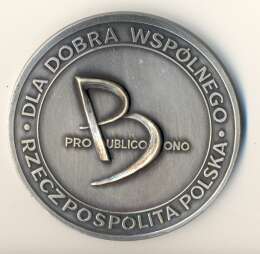 Osiągnięcia Fundacji Uniwersyteckich Poradni Prawnych
W październiku 2015 roku Fundacja podpisała porozumienie z Kancelarią Prezydenta Rzeczpospolitej Polskiej. Na podstawie Porozumienia - Biuro Interwencyjnej Pomocy Prawnej Kancelarii Prezydenta Rzeczypospolitej Polskiej deklaruje poparcie dla rozwoju studenckich poradni prawnych, jako formy kształcenia oraz pomocy osobom najuboższym.

W maju 2016 roku Fundacja odnowiła porozumienie o współpracy z Rzecznikiem Praw Obywatelskich. Porozumienie ma na celu zwiększenie dostępu każdej osoby do informacji o jej prawach, możliwości uzyskania niezbędnej pomocy w ich dochodzeniu oraz przysługujących środkach ochrony.
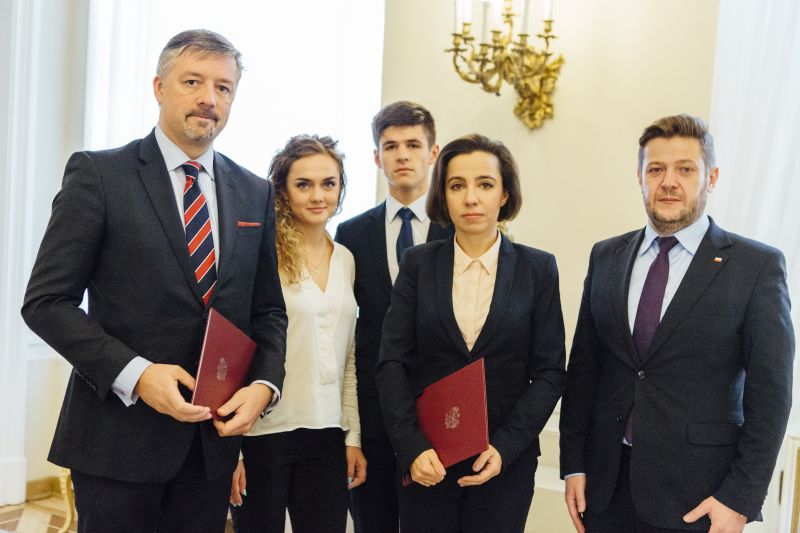 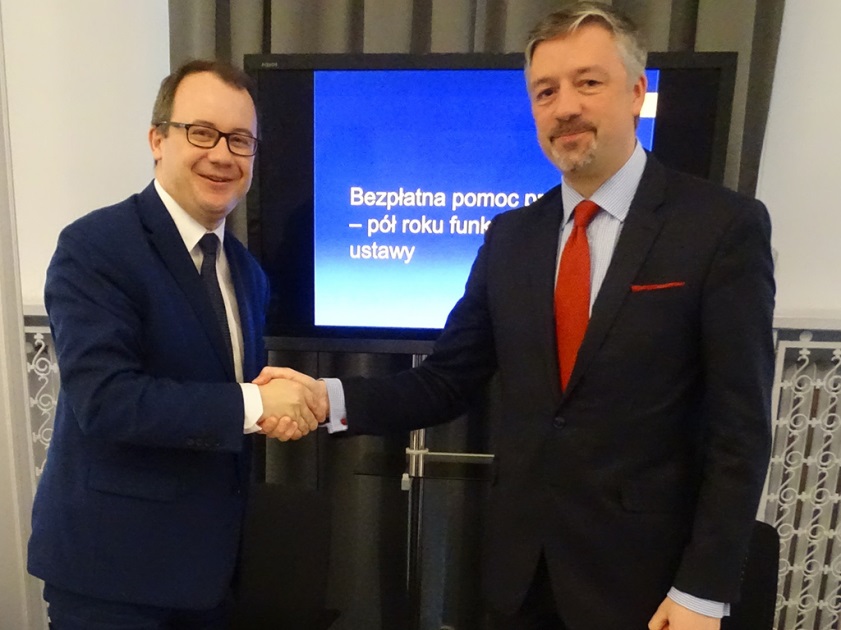 Osiągnięcia Fundacji Uniwersyteckich Poradni Prawnych
W 2013 roku Fundacja oraz prowadzone przez nią Centrum Pro Bono otrzymało nagrodę za najlepsze partnerstwo społeczne roku. Organizatorem Konkursu jest Program Narodów Zjednoczonych ds. Rozwoju, Biuro Projektowe w Polsce, partnerem konkursu jest Krajowy Ośrodek Europejskiego Funduszu Społecznego (KOEFS). Konkurs jest finansowany ze środków Europejskiego Funduszu Społecznego w ramach Programu Operacyjnego Kapitał Ludzki 2007-2013.
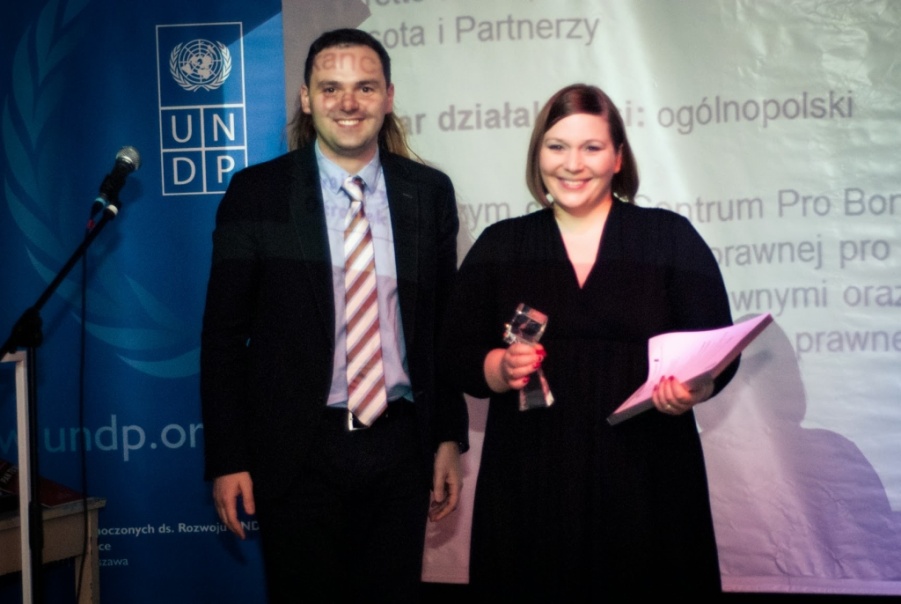 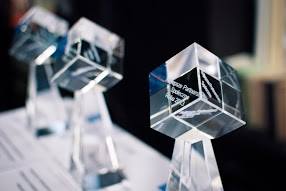 Osiągnięcia Fundacji Uniwersyteckich Poradni Prawnych
Z dumą informujemy, że na jesieni 2014 roku Prezydent Rzeczpospolitej Polskiej za zasługi dla rozwoju i budowy ruchu klinik prawa w Polsce odznaczył Filipa Czernickiego oraz Łukasza Bojarskiego Złotymi Krzyżami Zasługi, zaś dr Izabelę Kraśnicką, adw. Filipa Wejmana, Prof. Pawła Wilińskiego oraz Grzegorza Wiaderka - Brązowymi Krzyżami Zasługi.
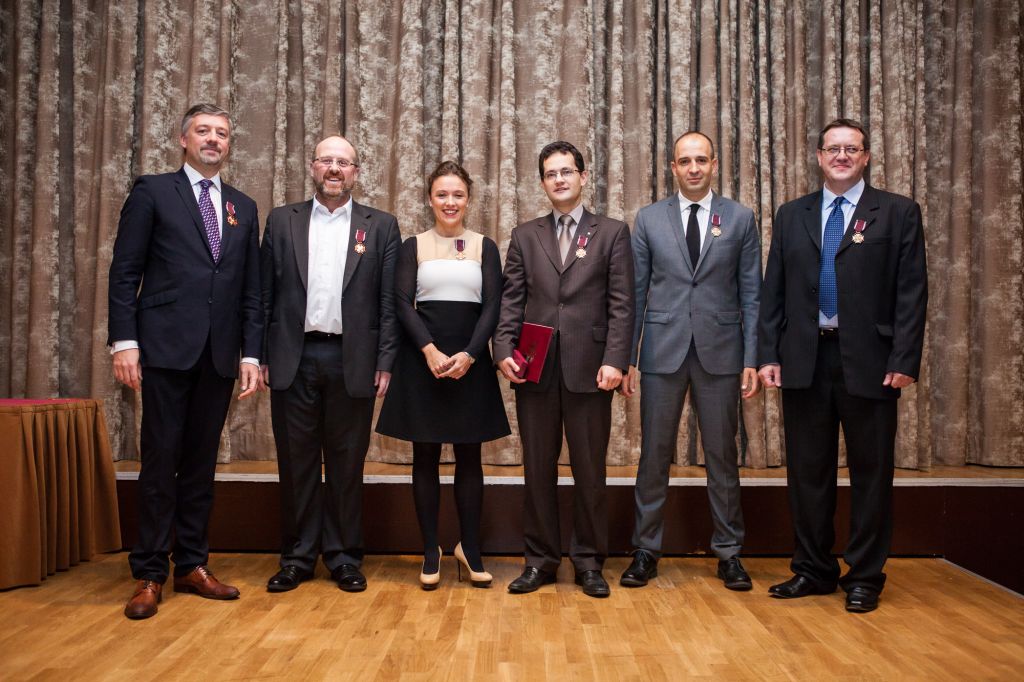 Sponsorzy Fundacji Uniwersyteckich Poradni Prawnych
SPONSORZY INSTYTUCJONALNI
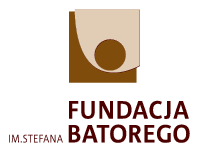 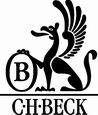 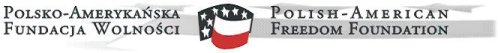 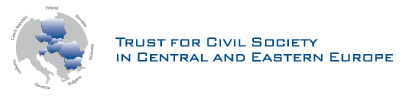 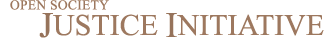 SPONSORZY
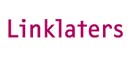 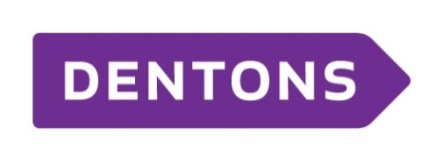 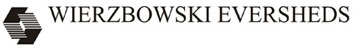 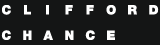 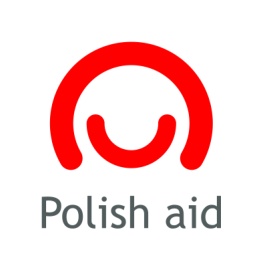 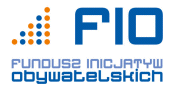 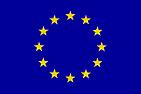 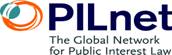 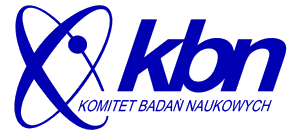 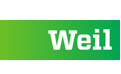 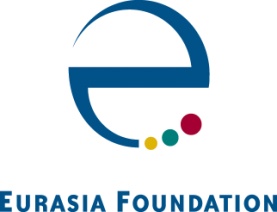 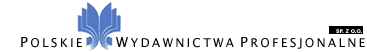 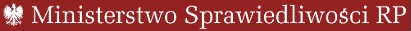 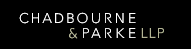 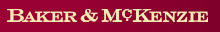 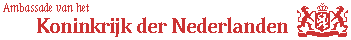 Zapraszamy do współpracy
Fundacja Uniwersyteckich Poradni Prawnych
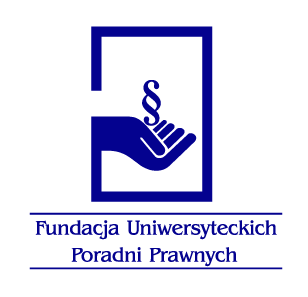 ul. Szpitalna 5 lok. 5 
00-031 Warszawa
tel.: (22) 828 91 28 w.143; fax: (22) 828 91 29
www.fupp.org.pl, zarzad@fupp.org.pl

Bank PEKAO S.A. II o/Warszawa nr: 87 1240 1024 1111 0000 0269 4777